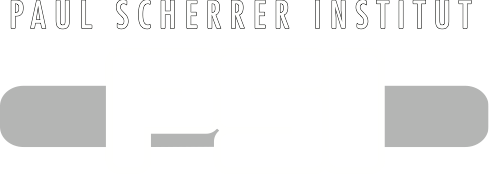 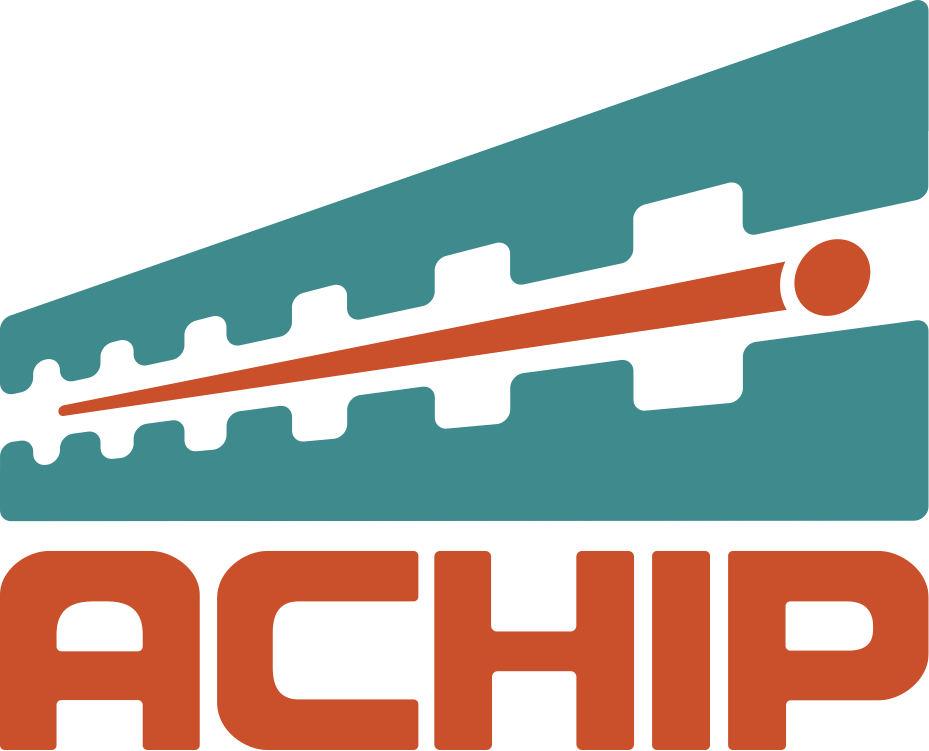 Rasmus Ischebeck, Simona Bettoni, Simona Borrelli, Marco Calvi, Eugenio Ferrari, Franziska Frei, Vitaliy Guzenko, Dominique Hauenstein, Benedikt Hermann, Peter Hommelhoff, Orell Hürzeler, Adrian Kirchner, Csaba Lombosi, Eduard Prat, Sven Reiche, Leonid Rivkin, Dominique Zehnder
Characterization of the Electron Beam in the ACHIP Chamber in SwissFEL
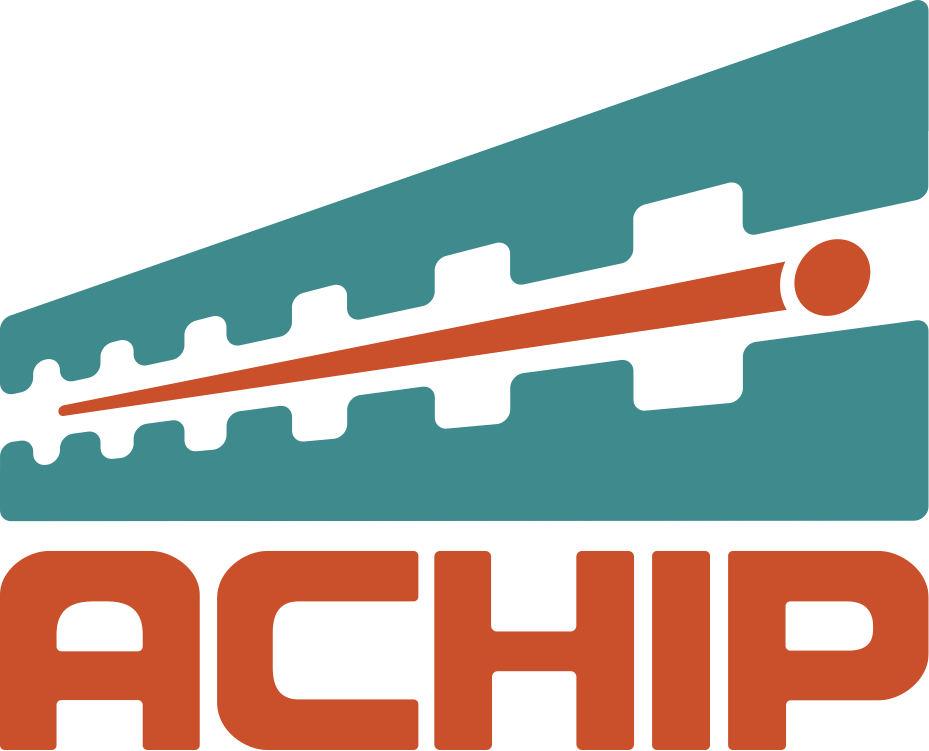 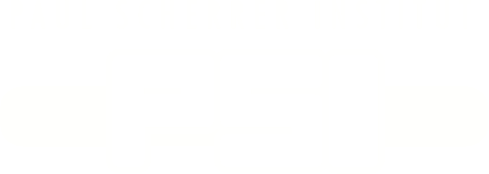 The Accelerator-on-a-Chip International Program
Rasmus Ischebeck — EAAC 2019 — Characterization of the Electron Beam in the ACHIP Chamber in SwissFEL
ACHIP Collaboration
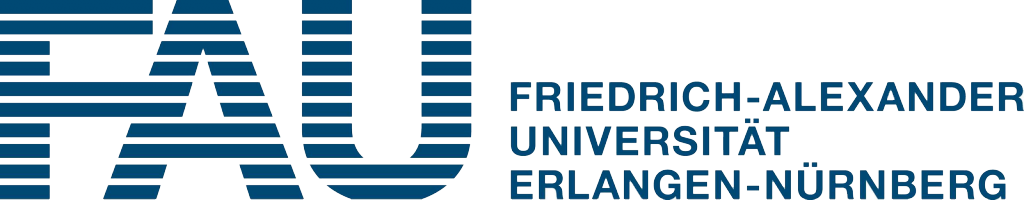 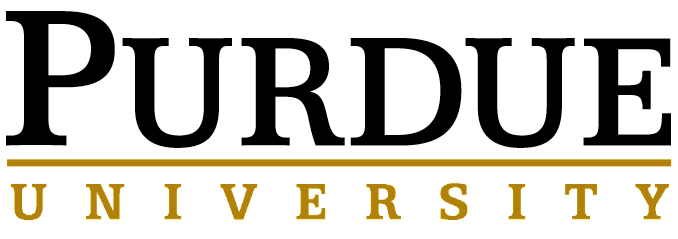 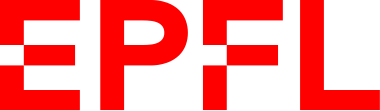 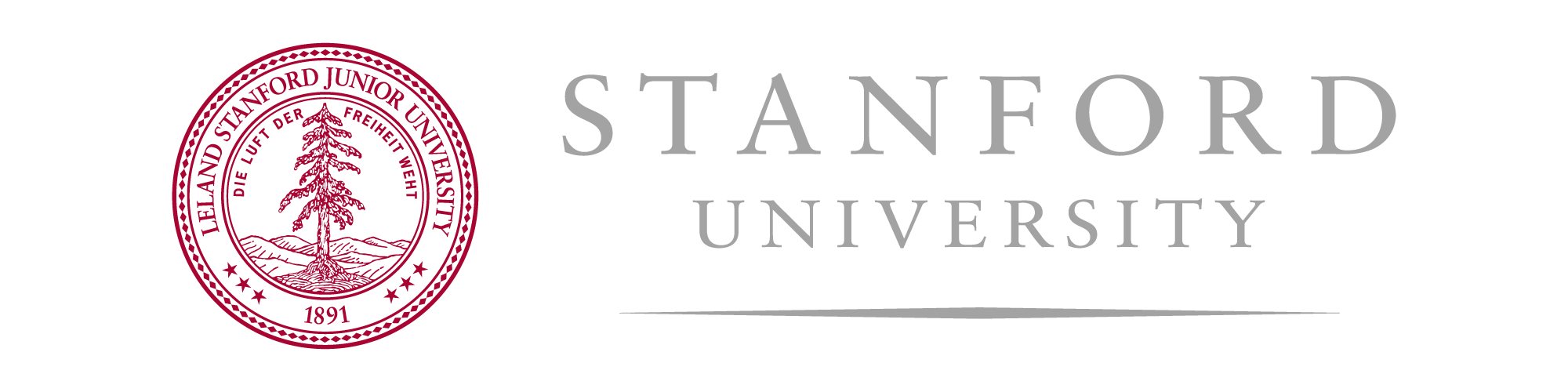 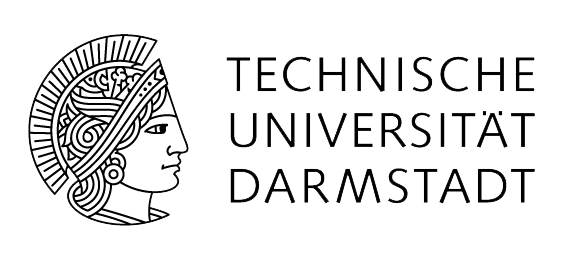 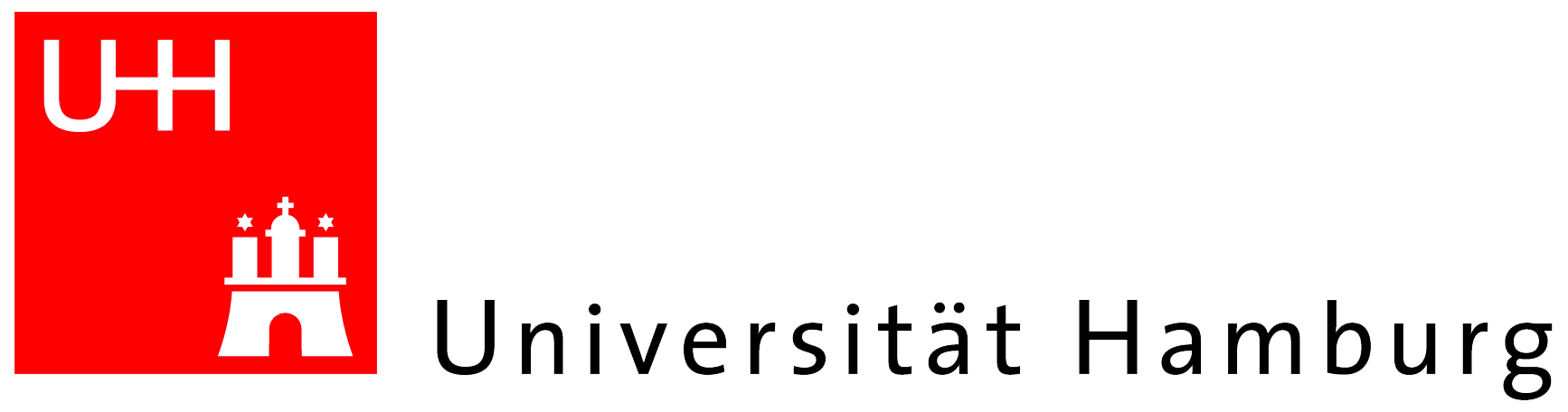 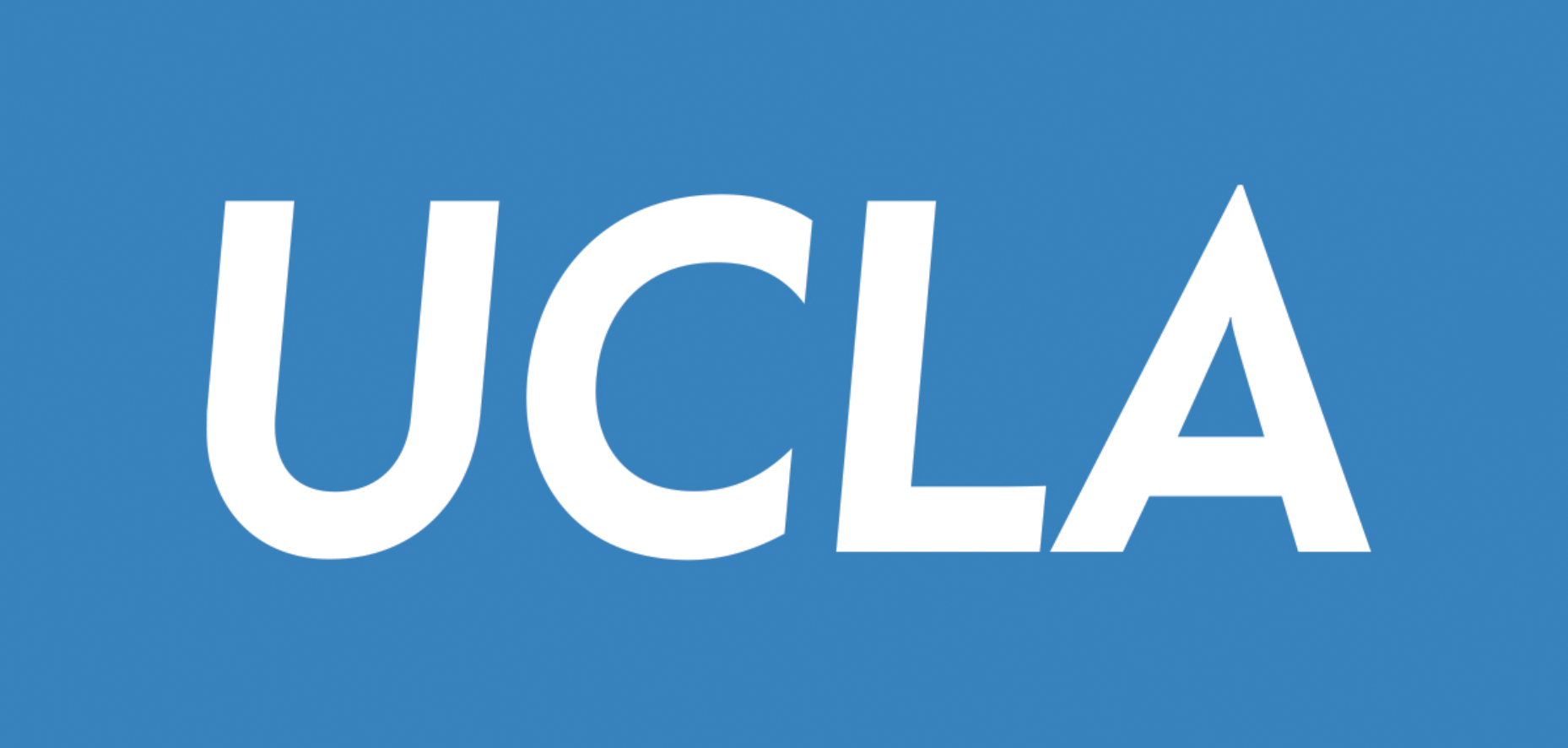 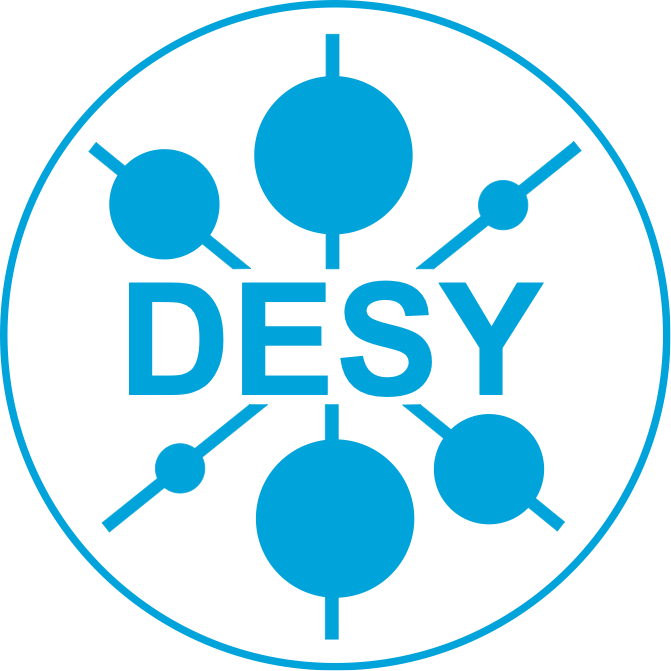 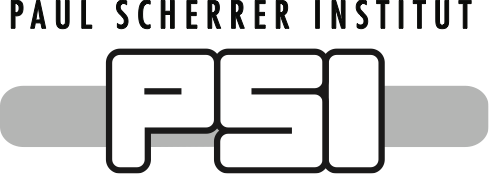 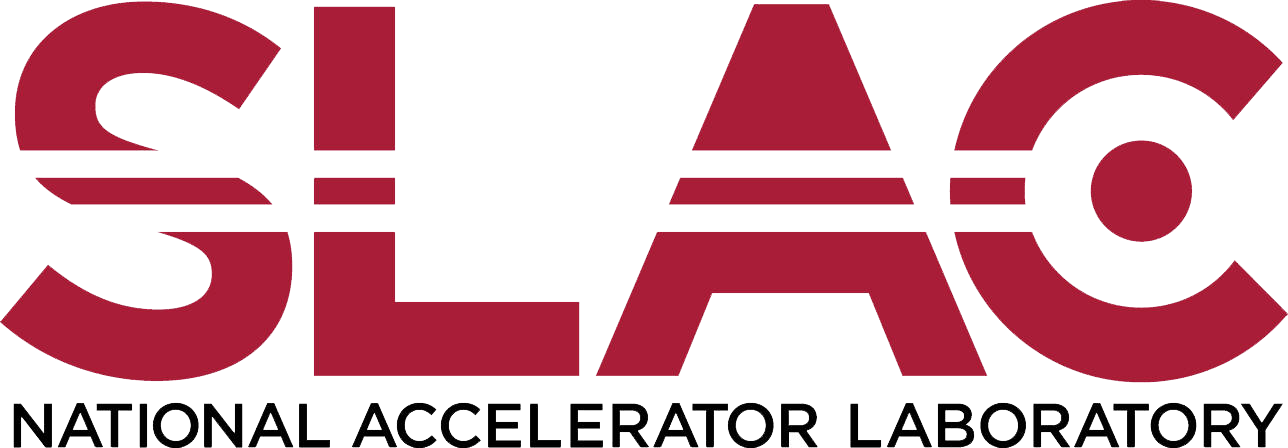 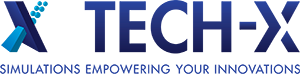 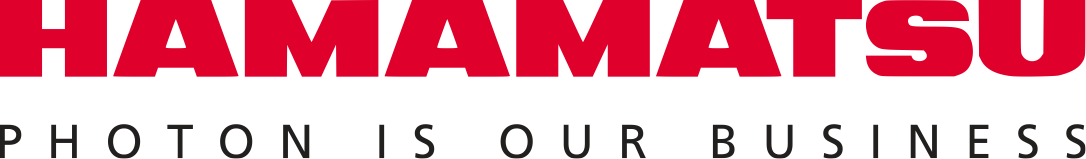 students and guest scientists from Los Alamos National Laboratory,  and National Tsing Hua University
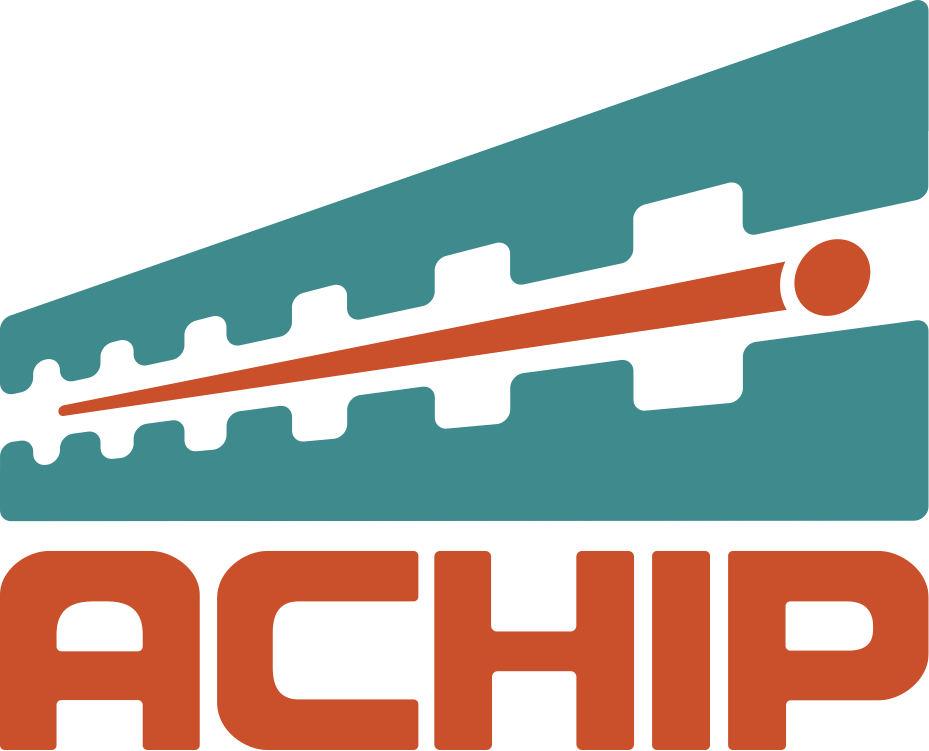 Rasmus Ischebeck — EAAC 2019 — Characterization of the Electron Beam in the ACHIP Chamber in SwissFEL
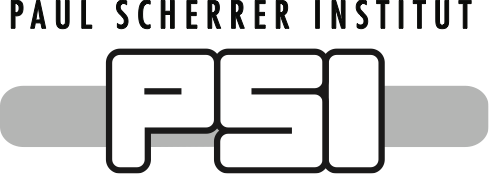 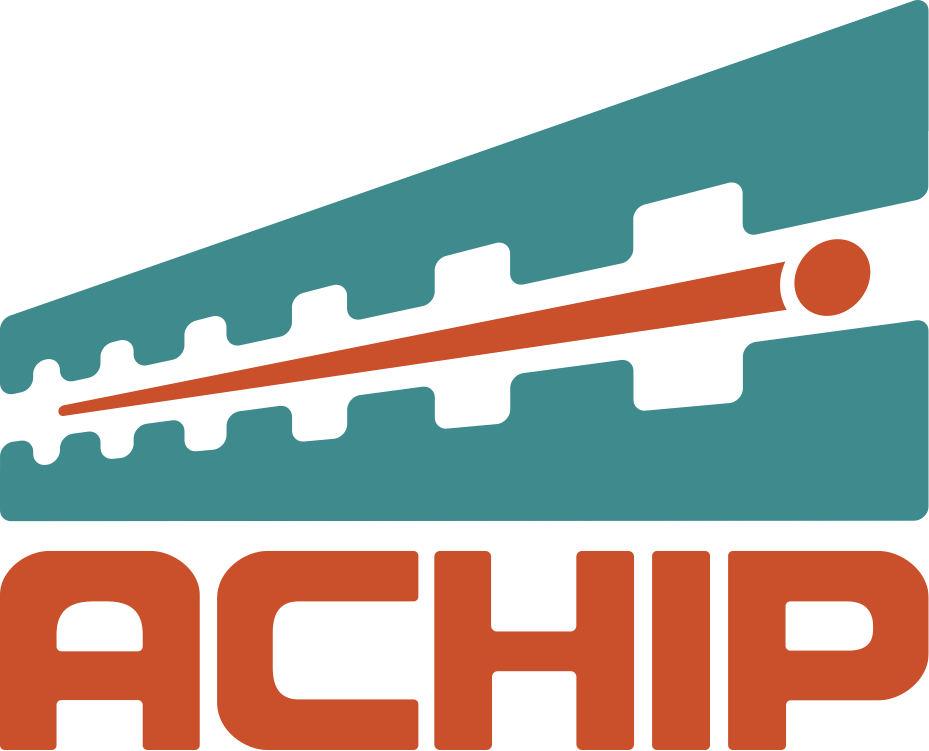 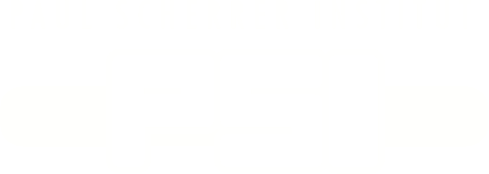 Interaction Chamber in SwissFEL
Rasmus Ischebeck — EAAC 2019 — Characterization of the Electron Beam in the ACHIP Chamber in SwissFEL
Experimental Setup in SwissFEL
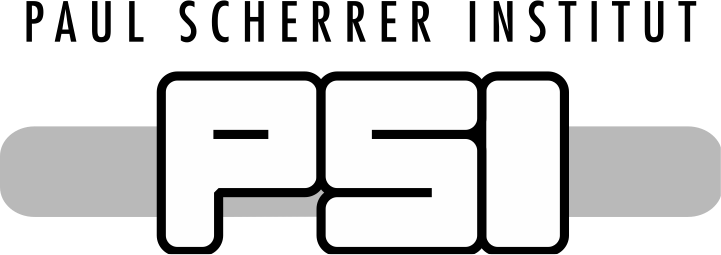 Goals: 
Acceleration by 1 MeV
Bunch shaping
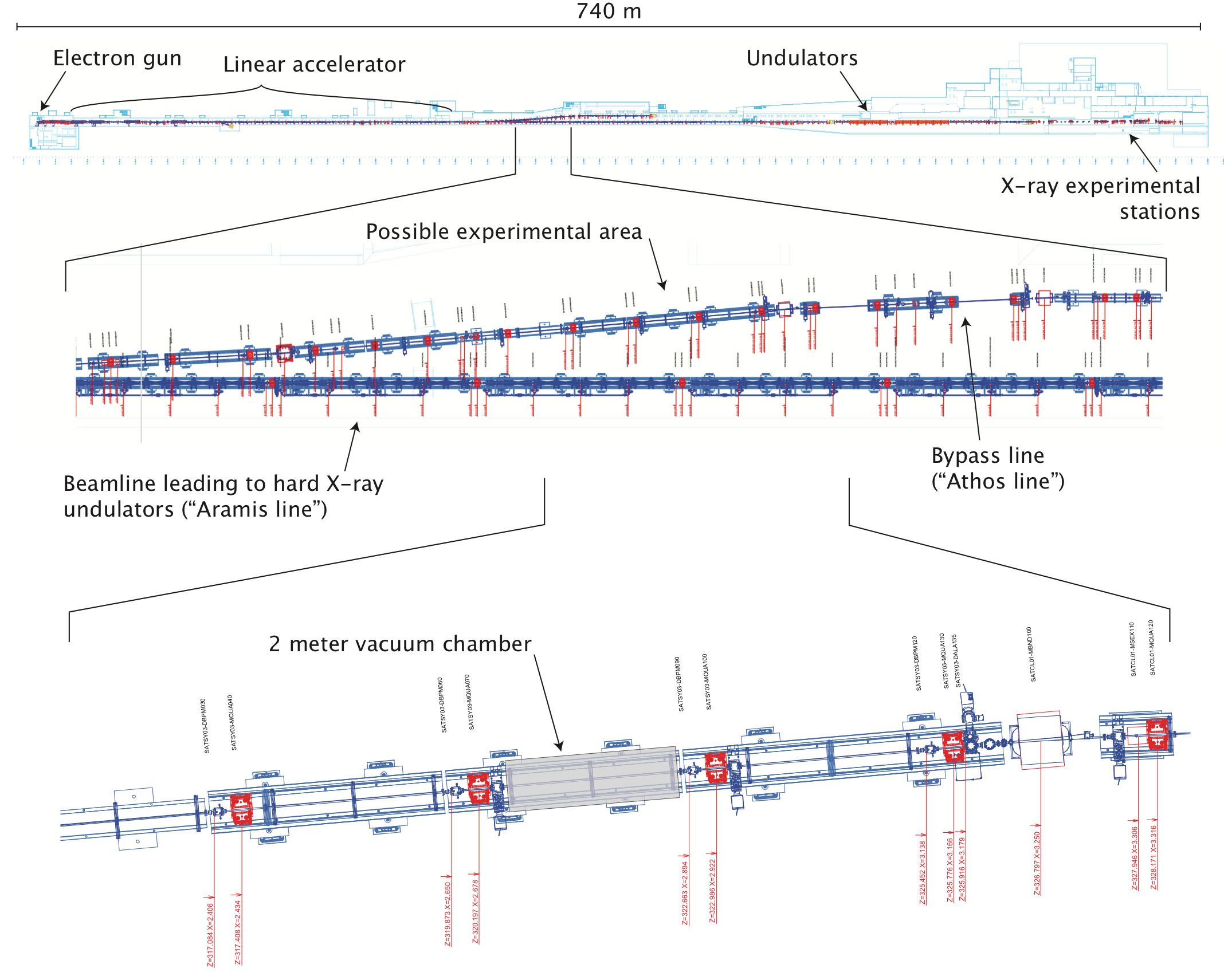 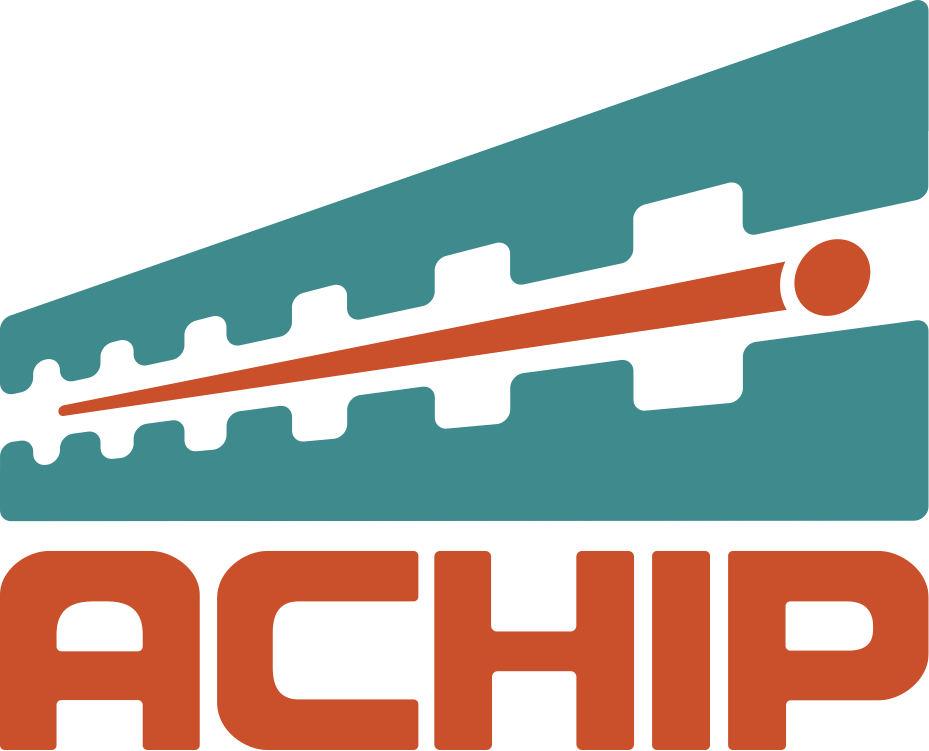 Rasmus Ischebeck — EAAC 2019 — Characterization of the Electron Beam in the ACHIP Chamber in SwissFEL
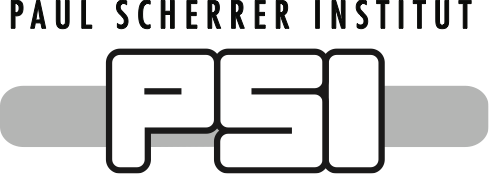 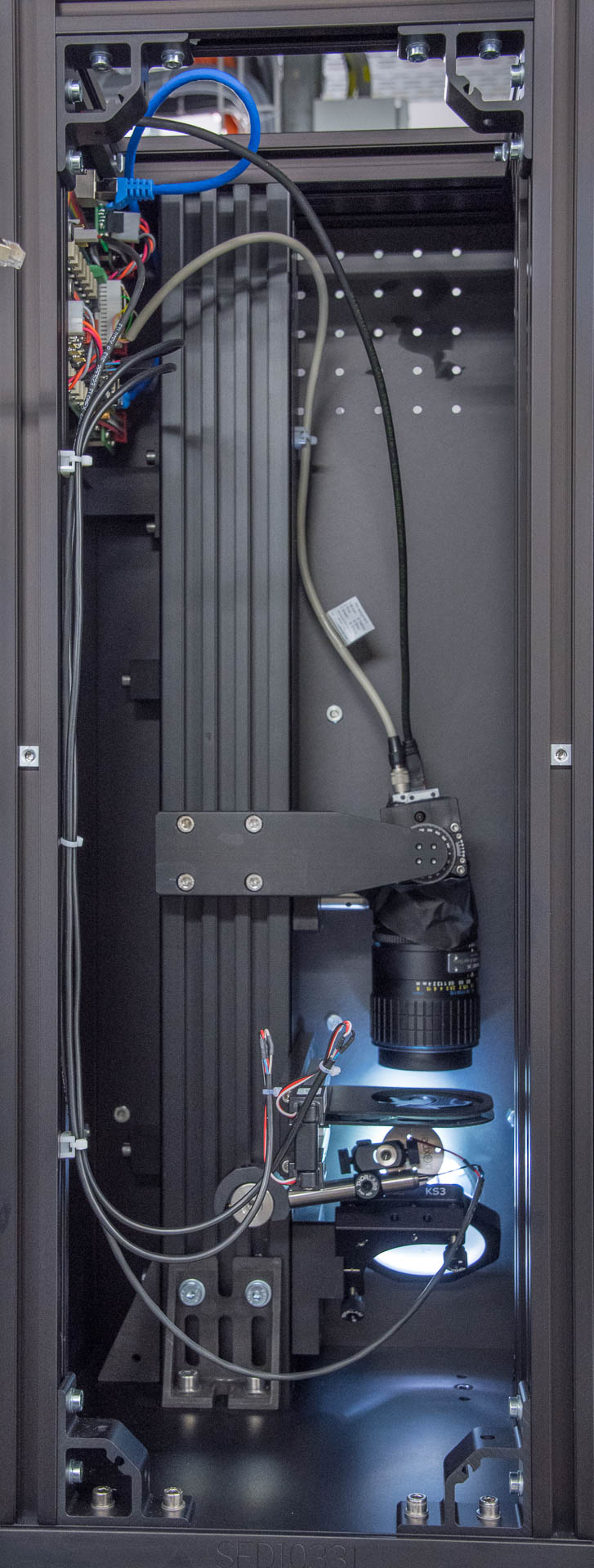 Electron Beam Instrumentation
Charge
Profile
Beam Losses
Energy spectrum
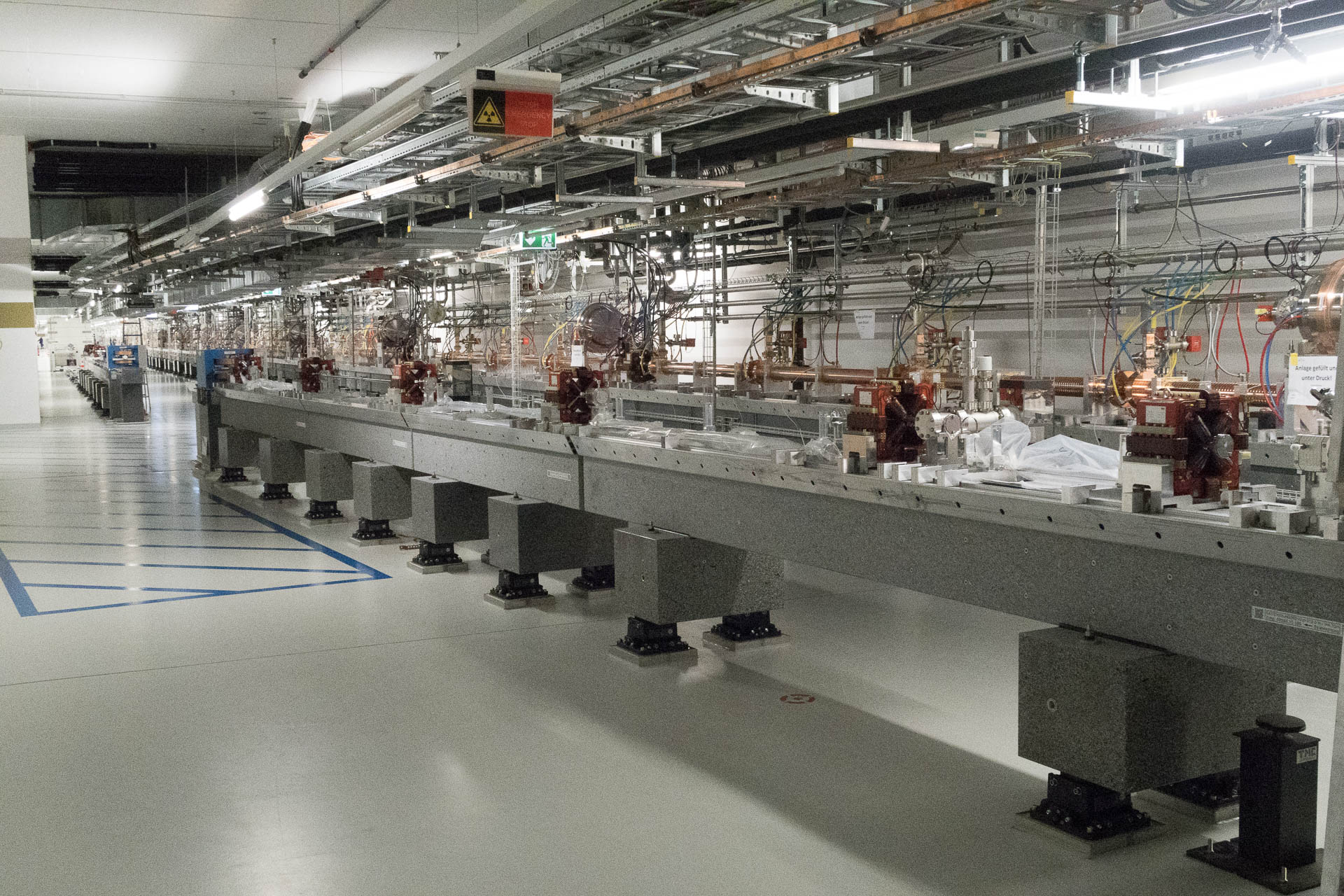 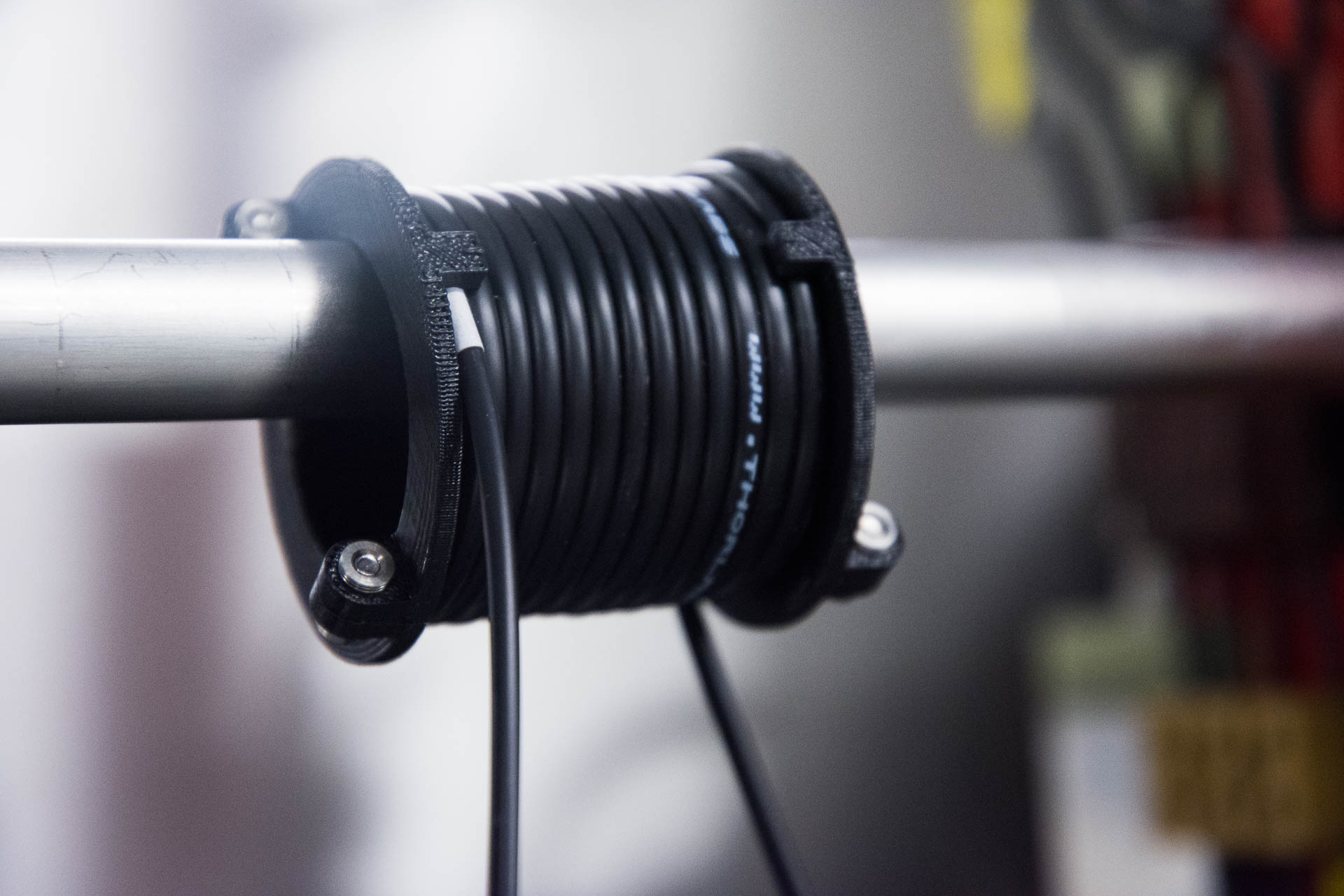 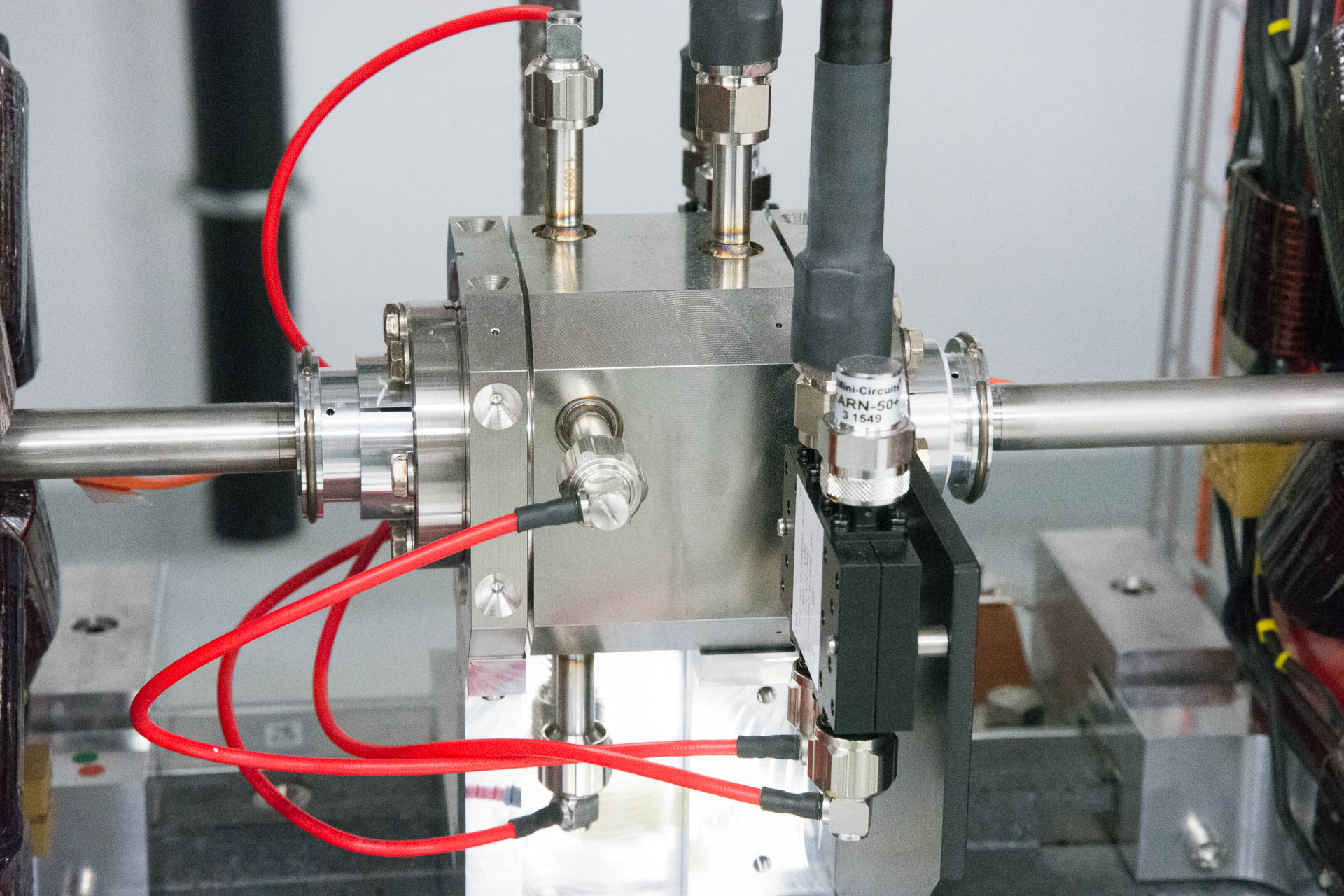 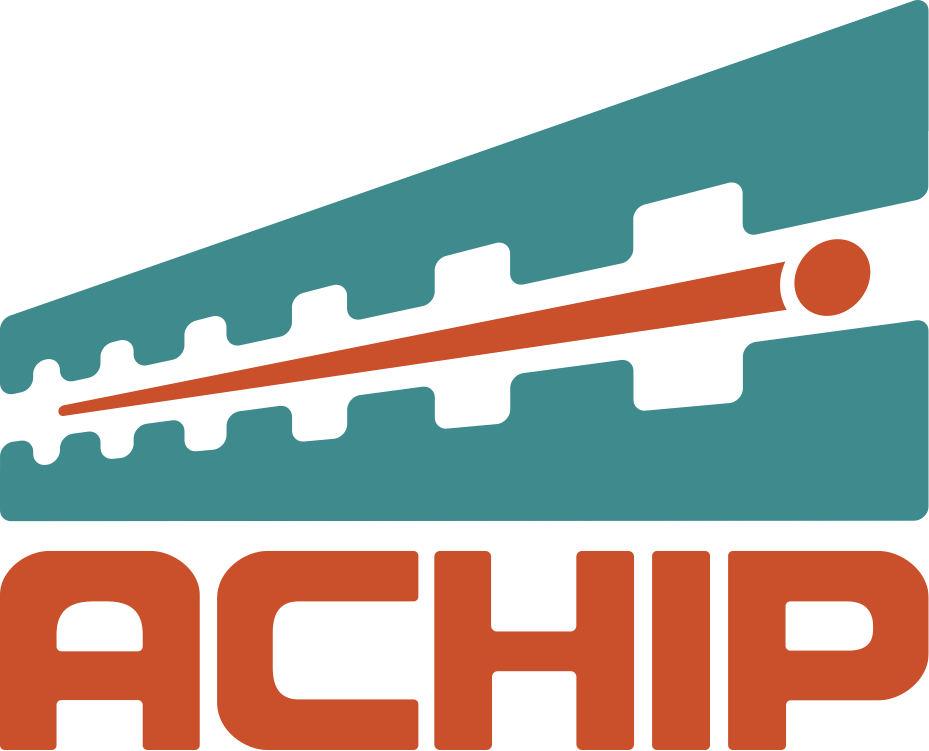 Rasmus Ischebeck — EAAC 2019 — Characterization of the Electron Beam in the ACHIP Chamber in SwissFEL
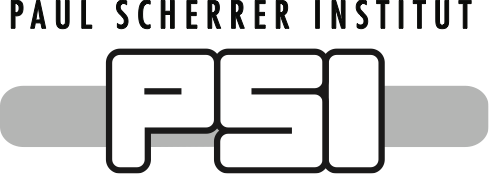 Quadrupoles for Beam Focusing
6 Permanent magnet quadrupoles (PMQs) calibrated (Marco Calvi)
K-Value: 25.9 m-2, 38.8 m-2 (error < 0.2%)
L = 0.1 m → f = 1/KL = 0.39 m, 0.26 m (at 3 GeV)




Vacuum < 1e-7 mbar after 24 hours
→ Chamber access for sample installation during short shutdowns (1.5 day, every month) is feasible
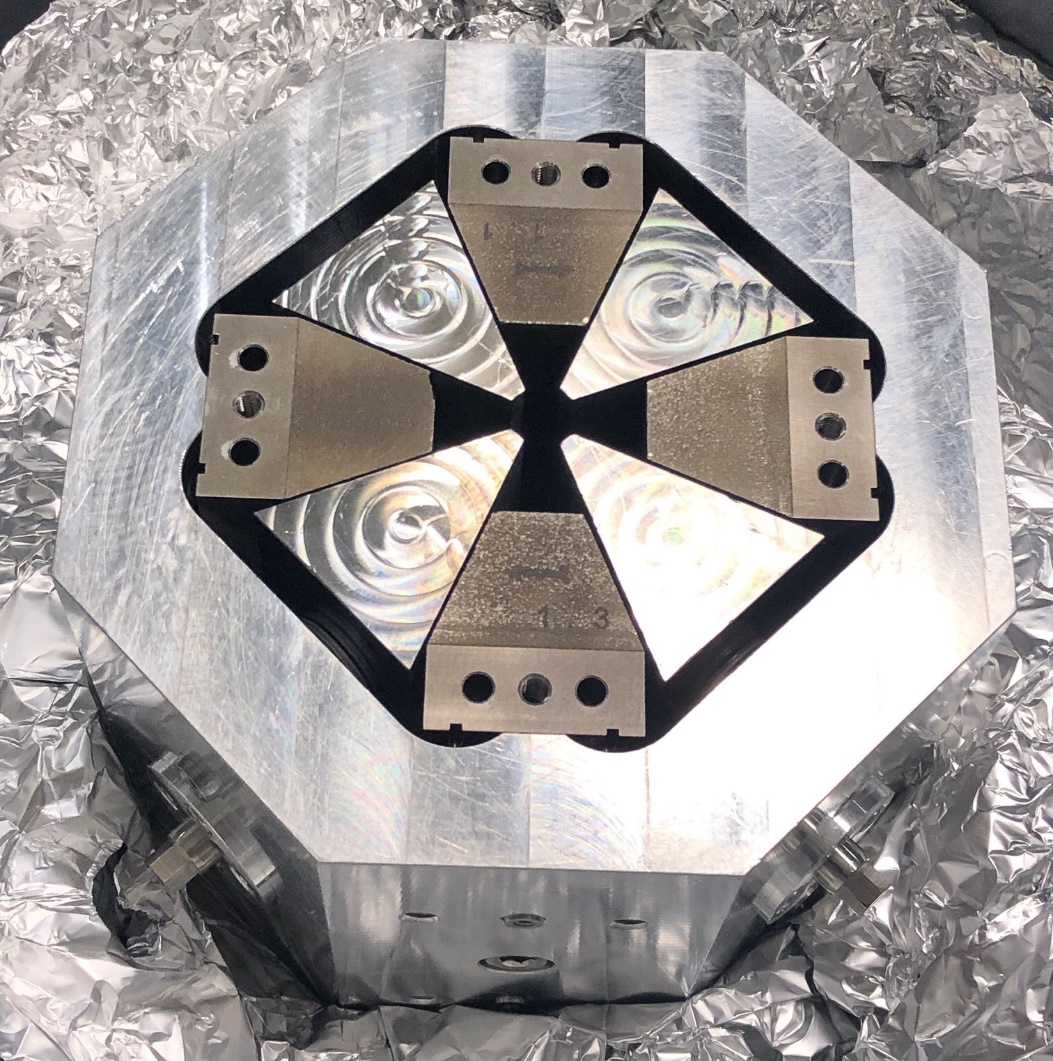 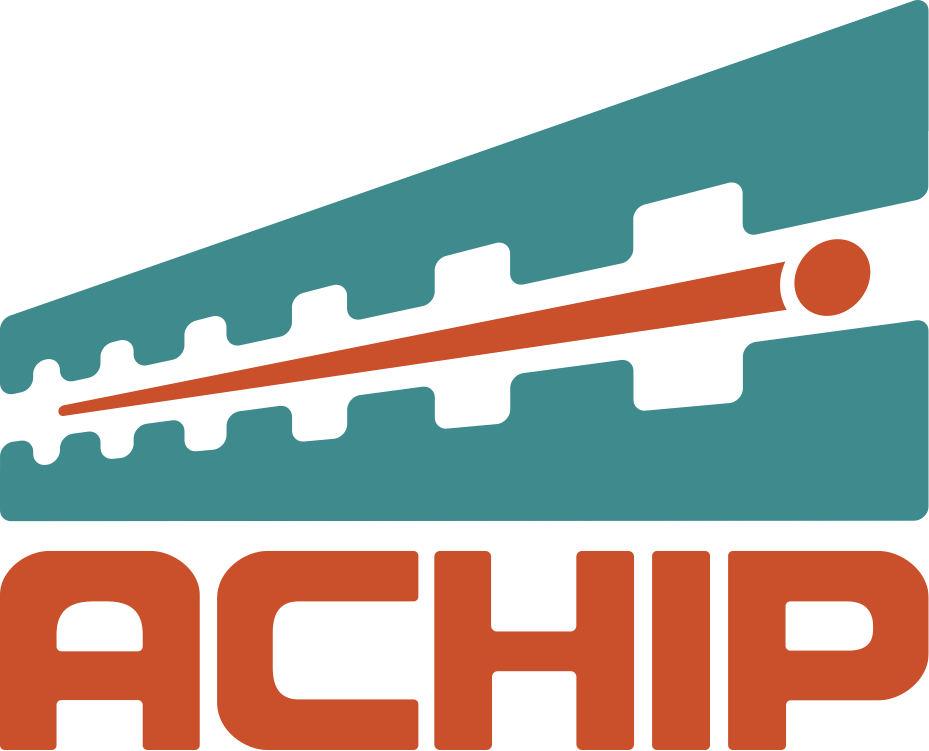 Rasmus Ischebeck — EAAC 2019 — Characterization of the Electron Beam in the ACHIP Chamber in SwissFEL
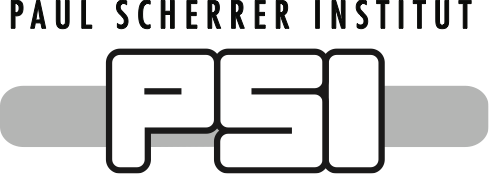 Quadrupole Alignment
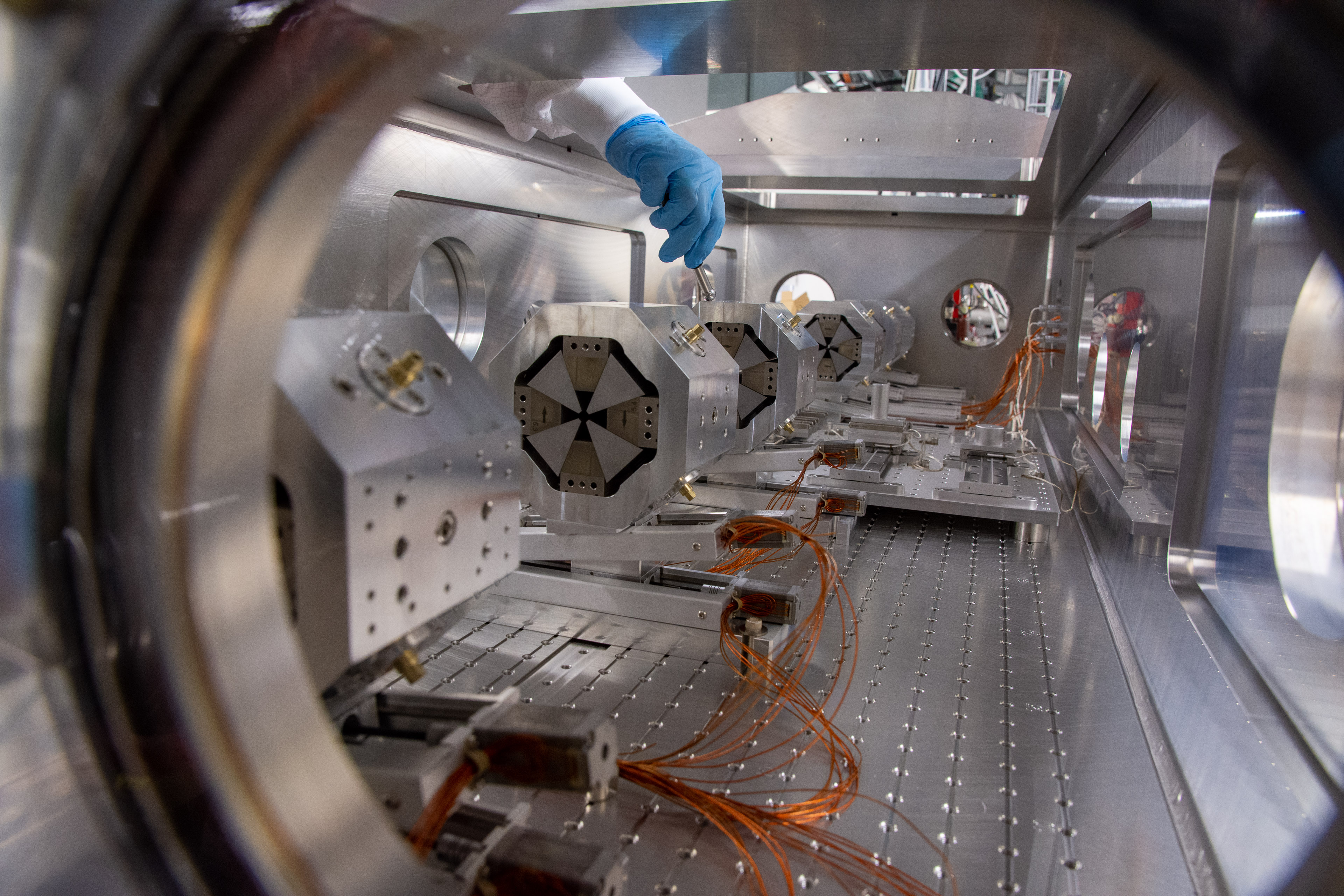 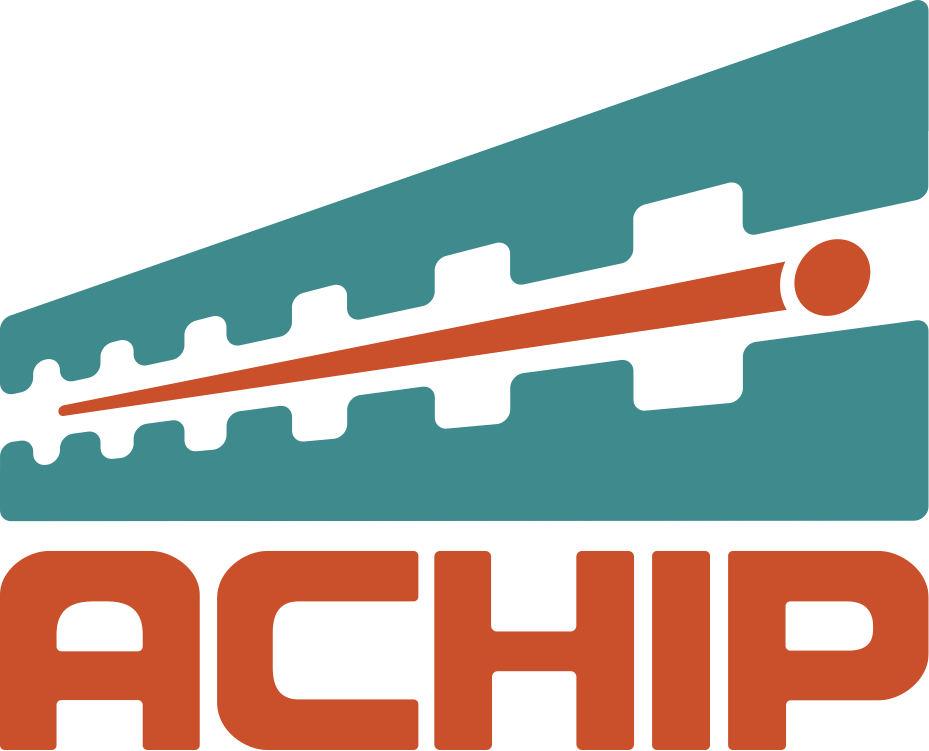 Rasmus Ischebeck — EAAC 2019 — Characterization of the Electron Beam in the ACHIP Chamber in SwissFEL
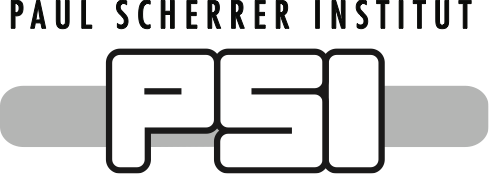 Sample Alignment
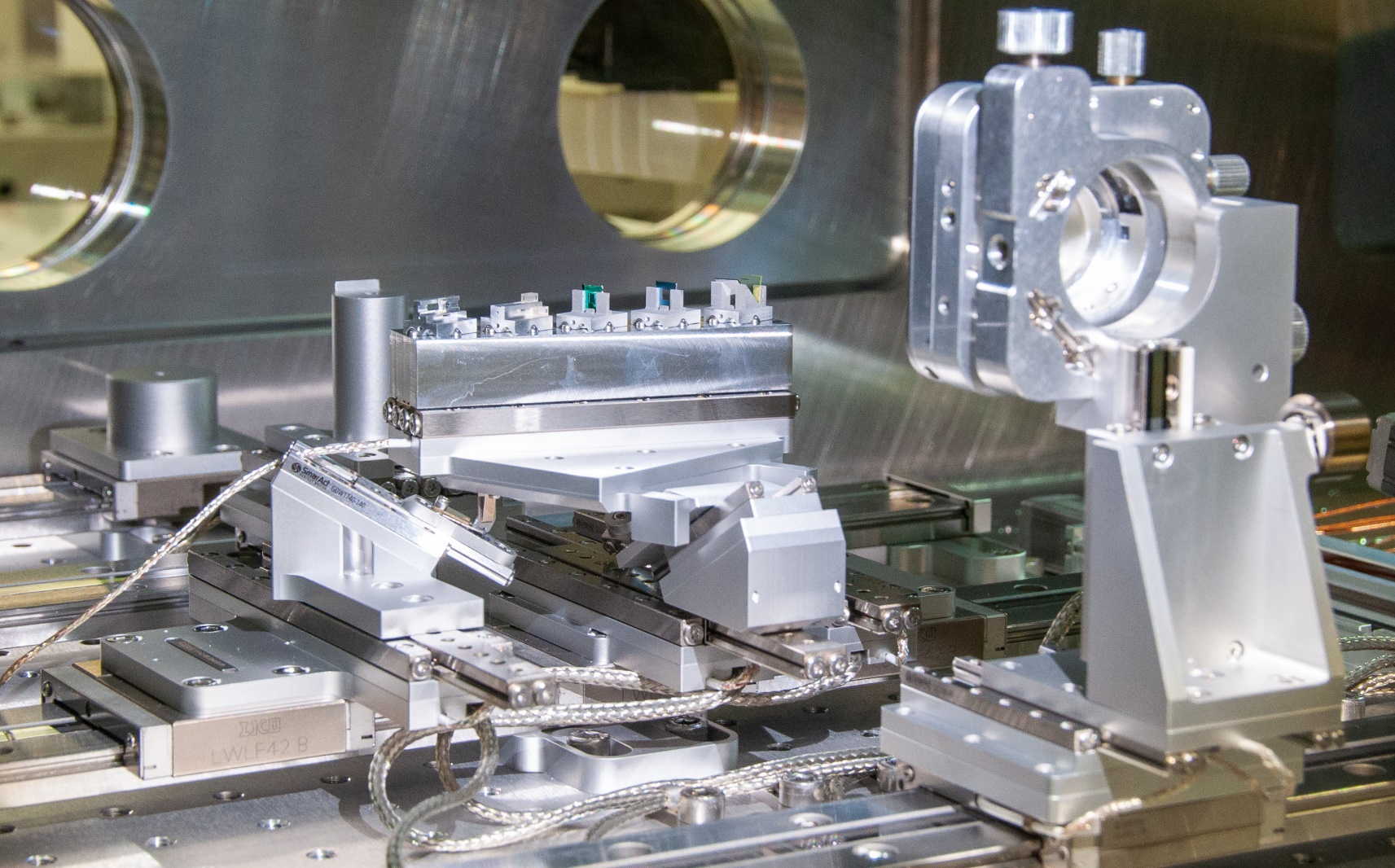 Micro Wire Scanners (2x)
YAG Screen
Dielectric Gratings
2 µm period
50 µm period
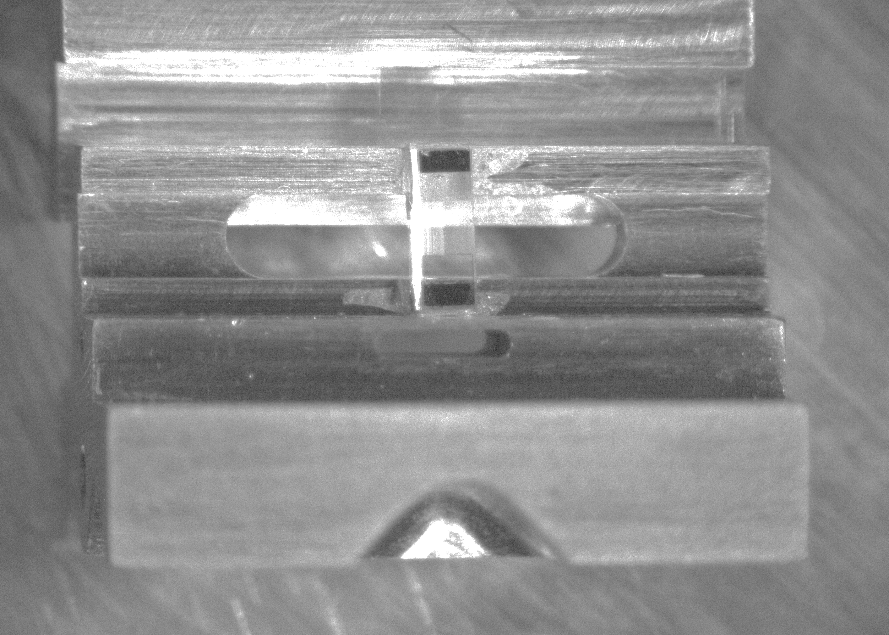 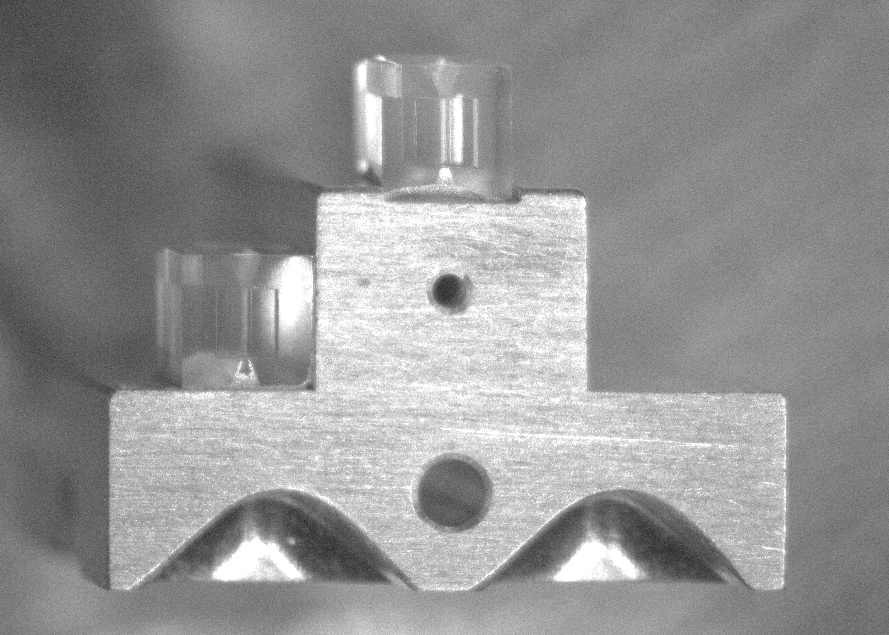 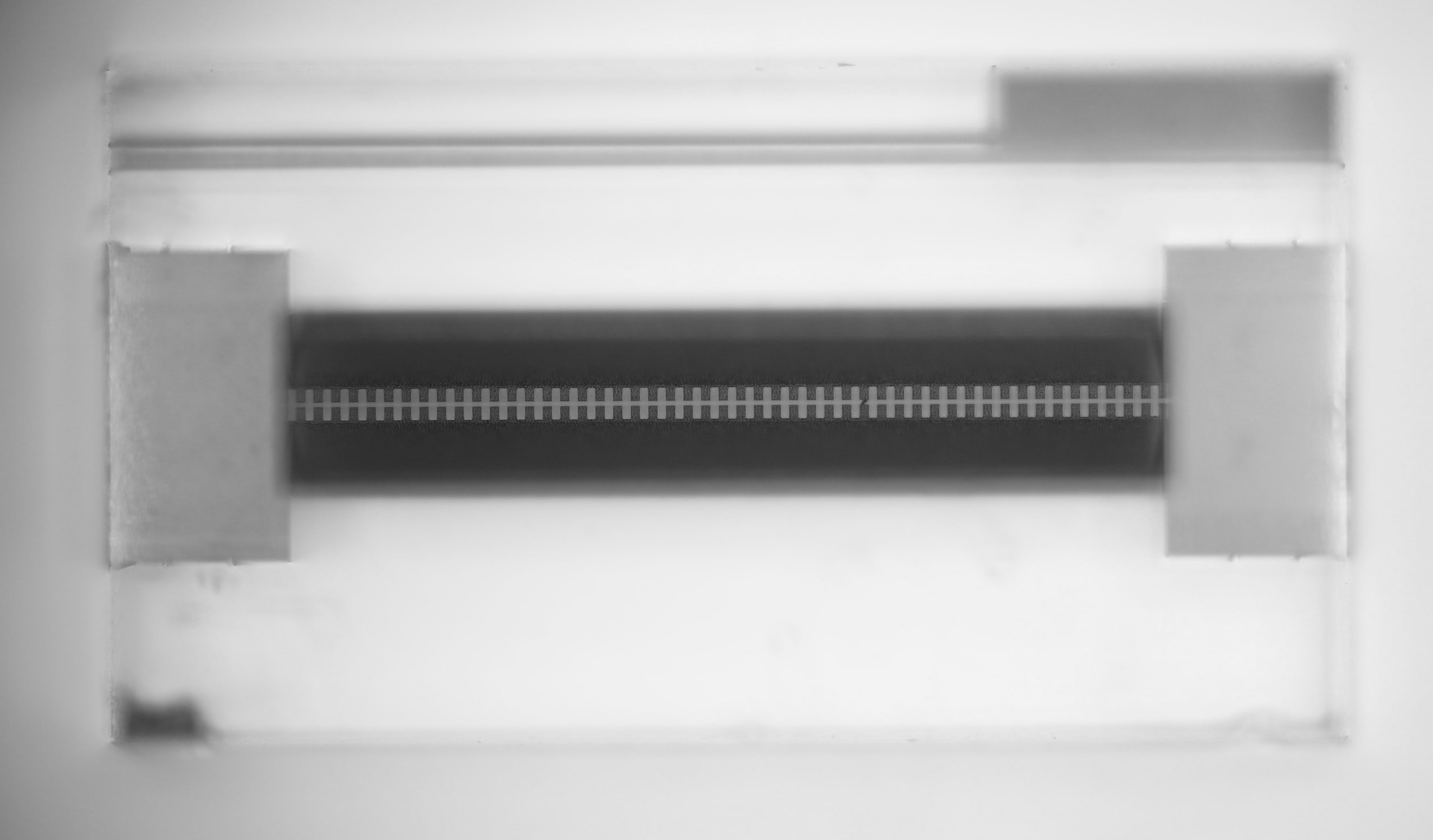 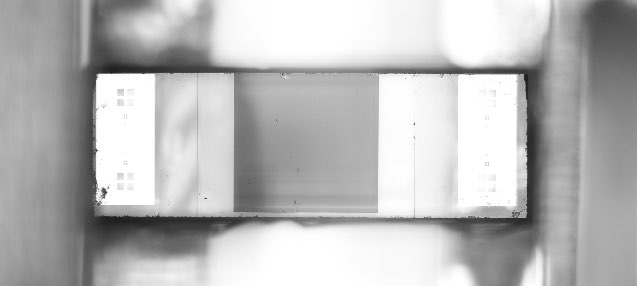 2 um dual grating, SiO2, Yu Miao, Stanford
DLA modulation experiments
50 um dual grating, SiO2, Femtoprint, Wake field and radiation generation
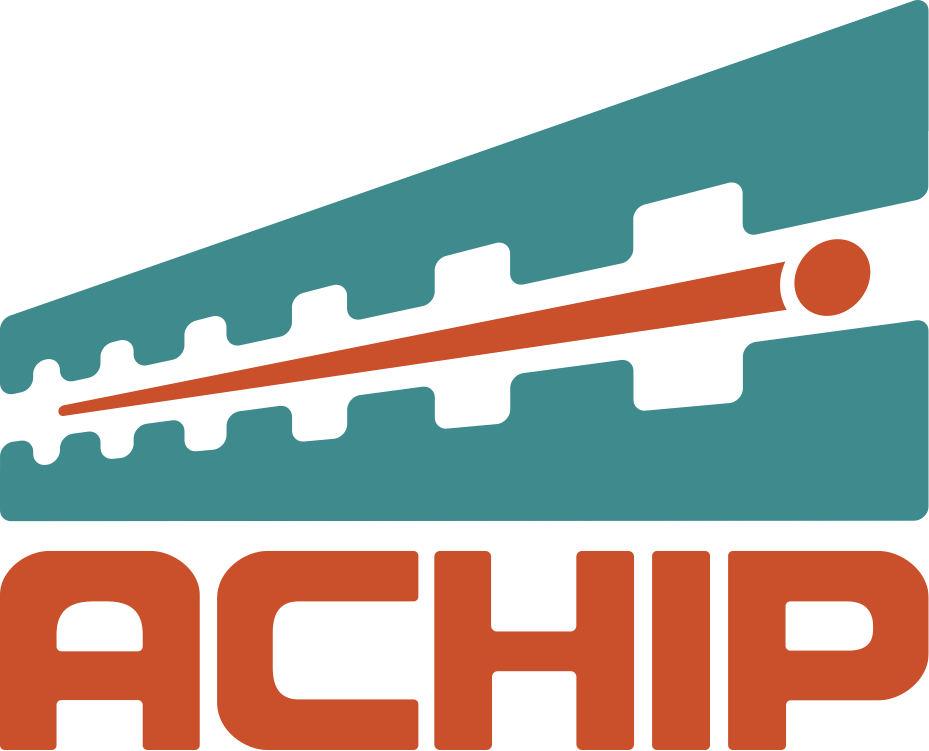 Rasmus Ischebeck — EAAC 2019 — Characterization of the Electron Beam in the ACHIP Chamber in SwissFEL
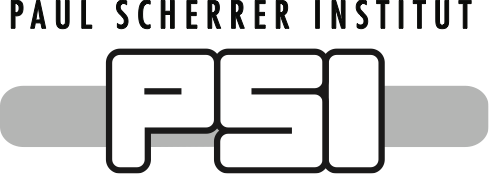 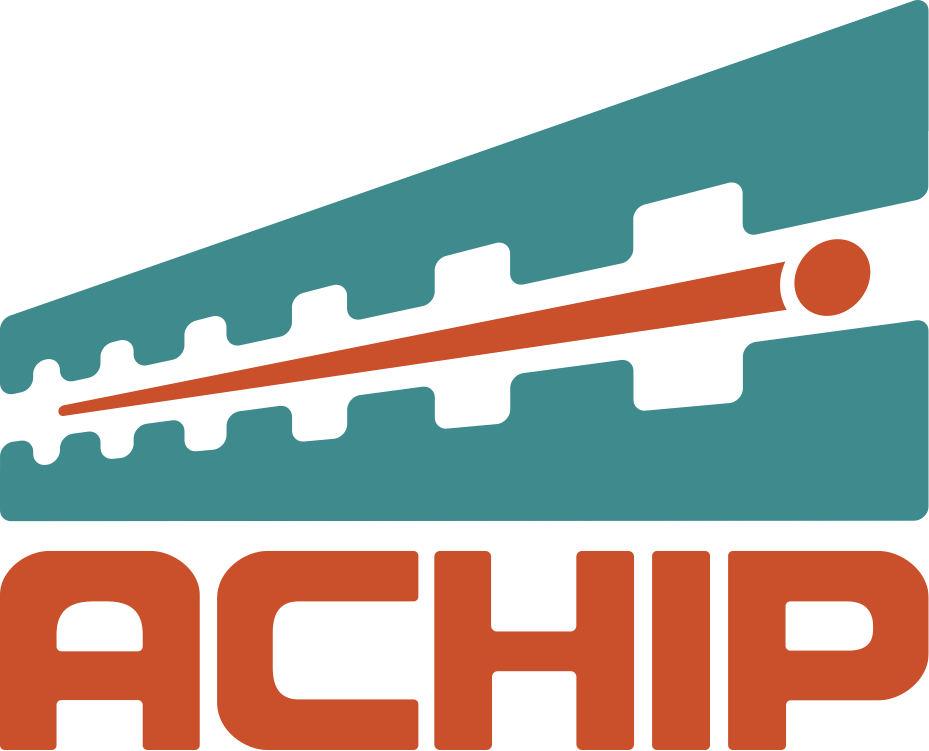 2 µm structures
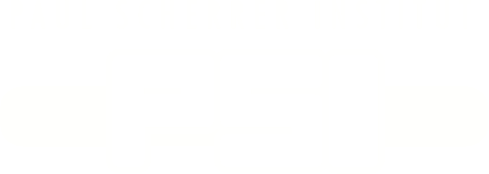 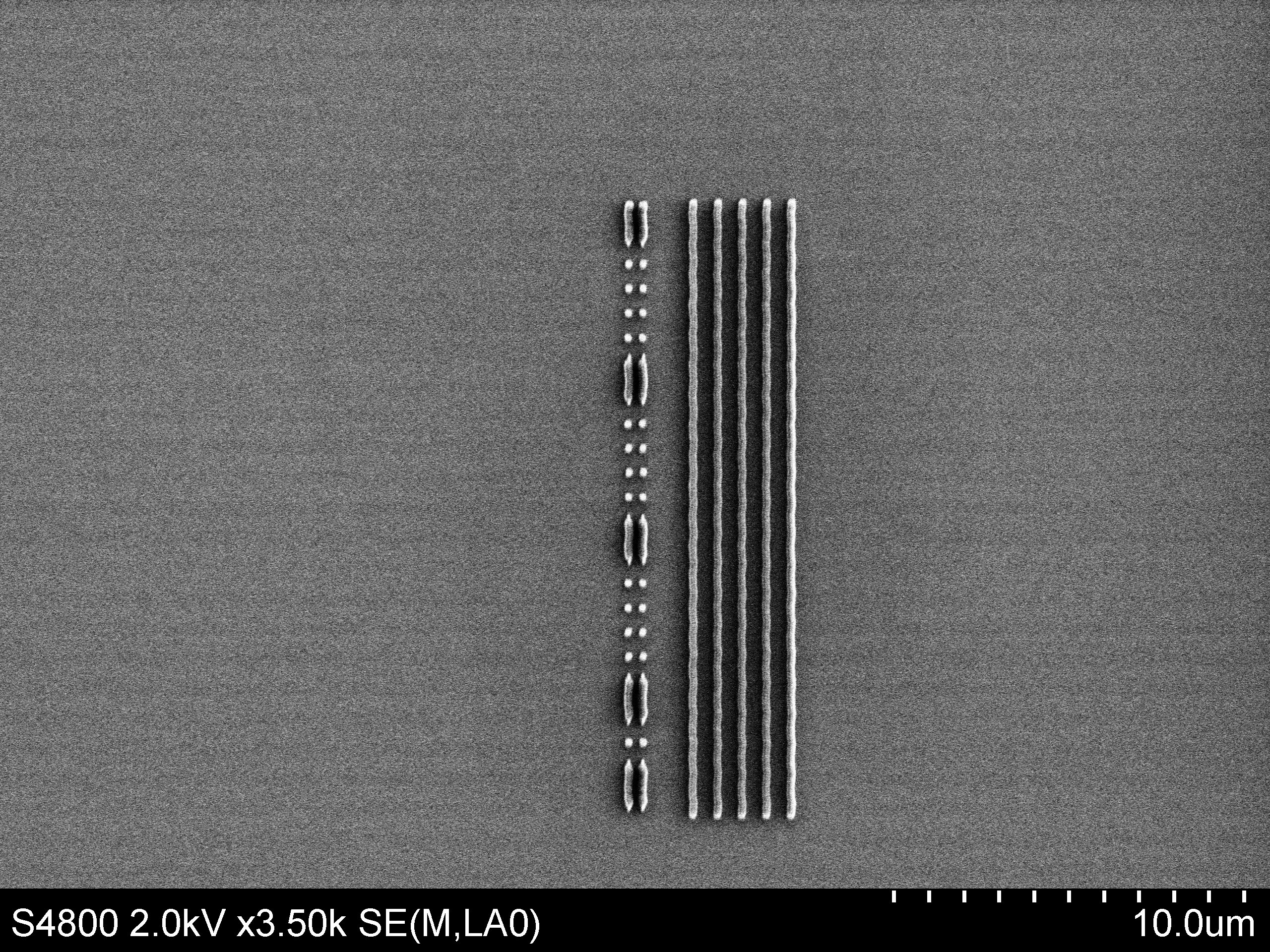 Rasmus Ischebeck — EAAC 2019 — Characterization of the Electron Beam in the ACHIP Chamber in SwissFEL
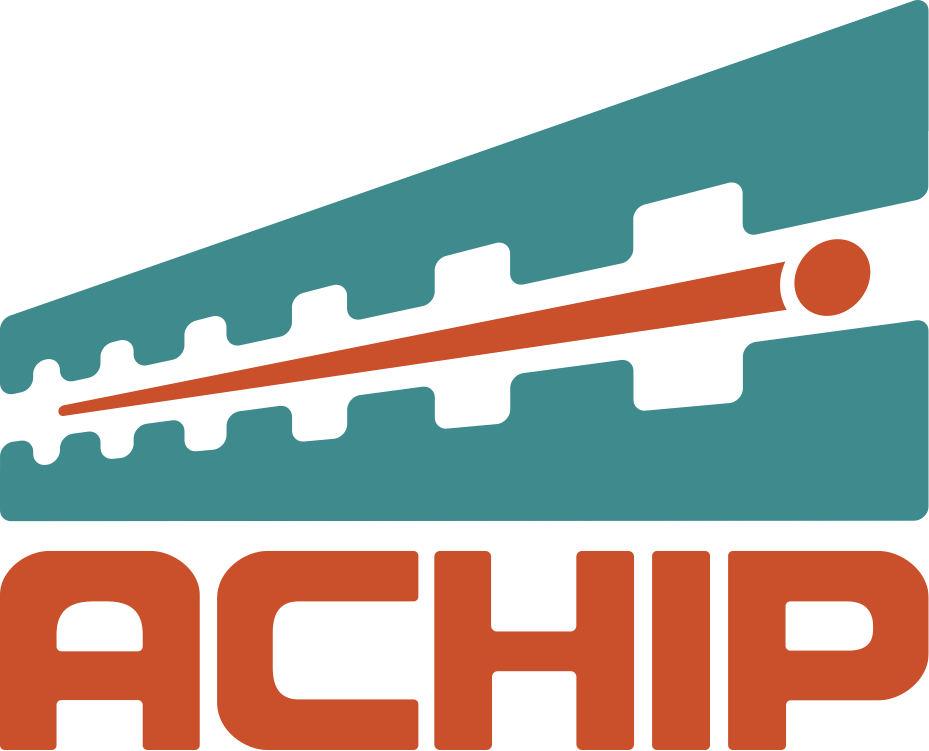 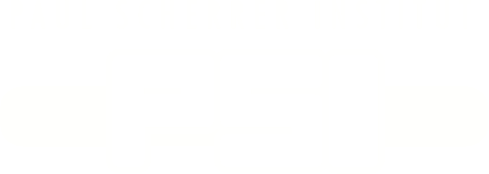 Characterization of the Electron Beam
Rasmus Ischebeck — EAAC 2019 — Characterization of the Electron Beam in the ACHIP Chamber in SwissFEL
Design Optics
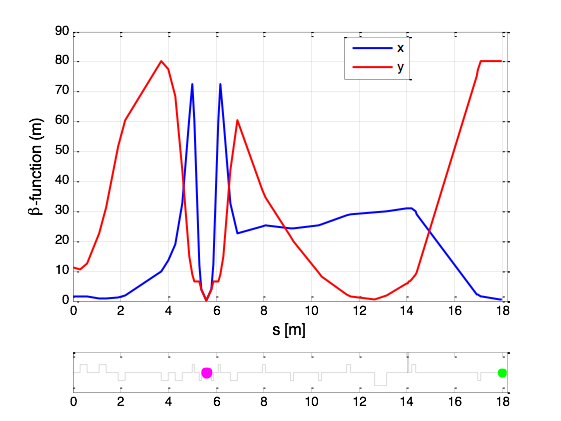 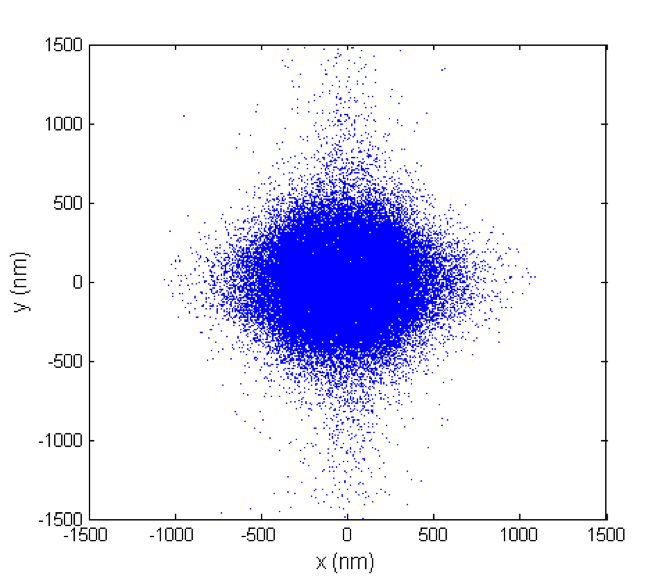 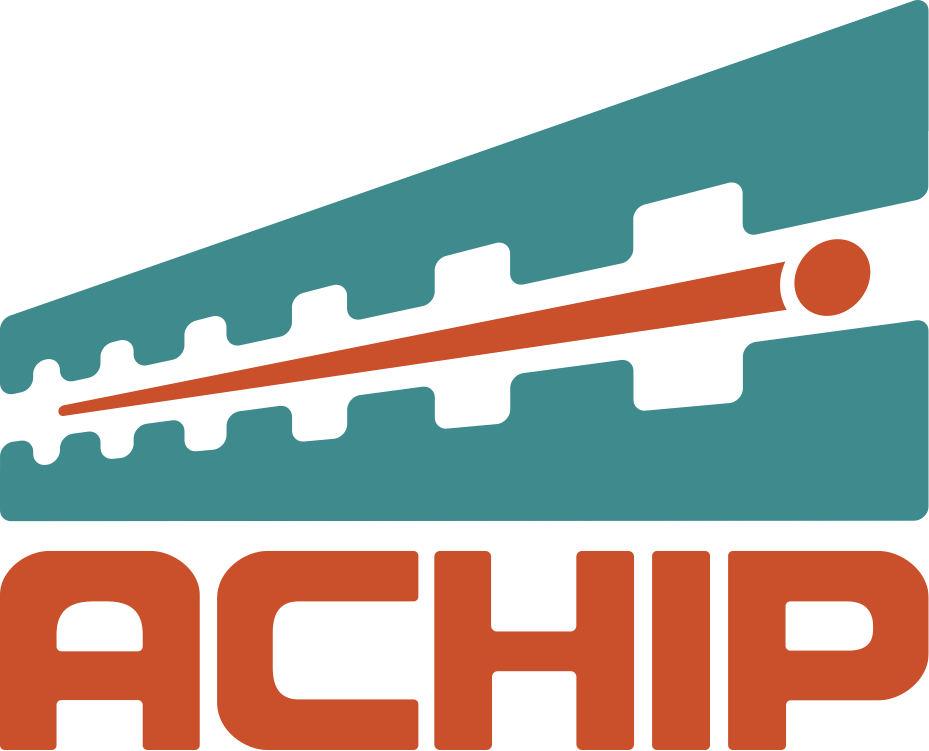 Eduard Prat
Eduard Prat
Rasmus Ischebeck — EAAC 2019 — Characterization of the Electron Beam in the ACHIP Chamber in SwissFEL
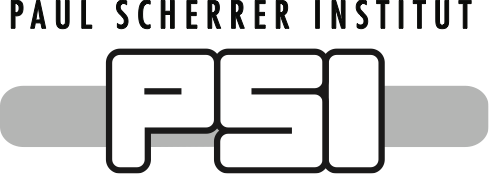 Emittance Measurement
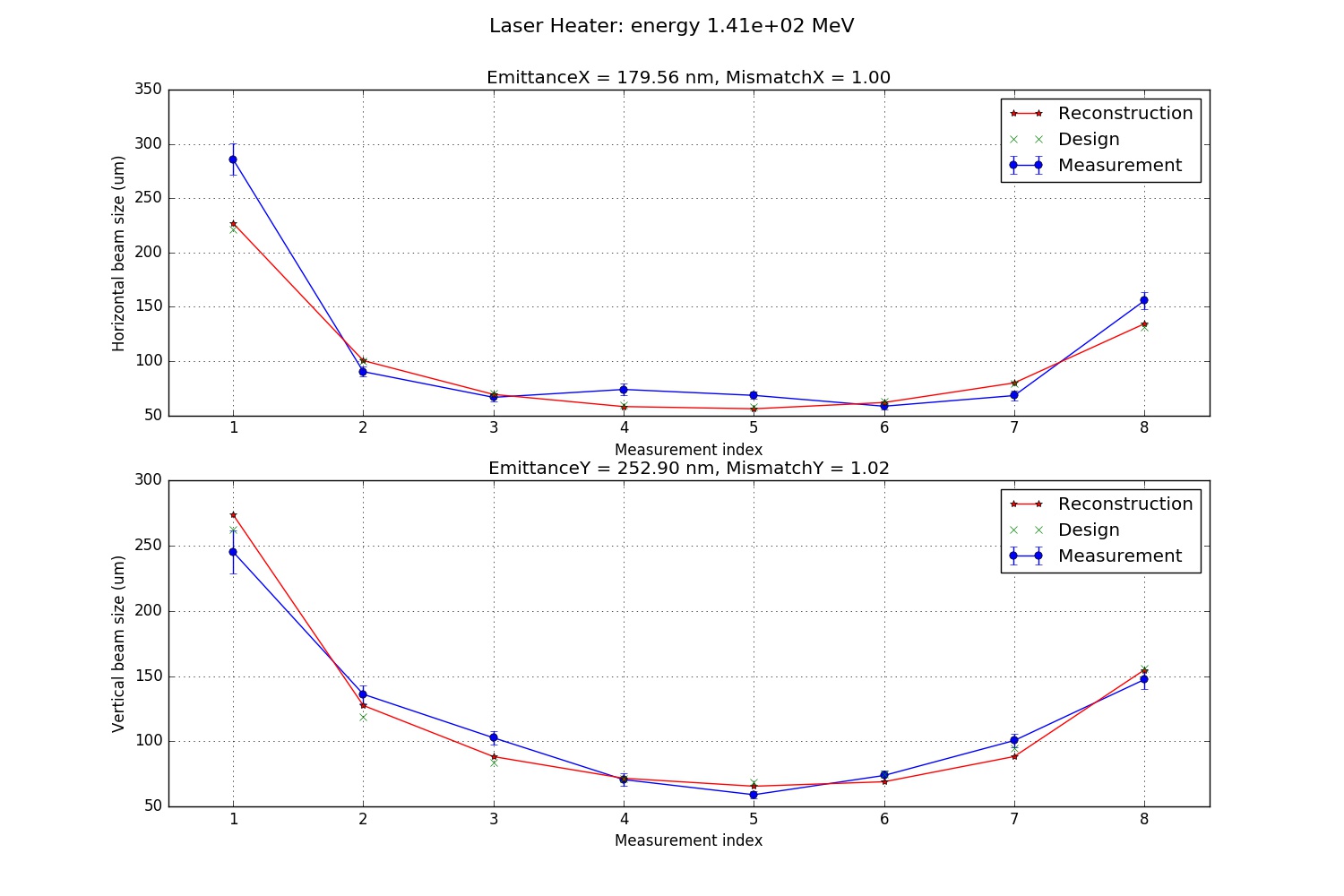 Emittance at the Injector: 180 · 250 nm
Beam matched to design optics
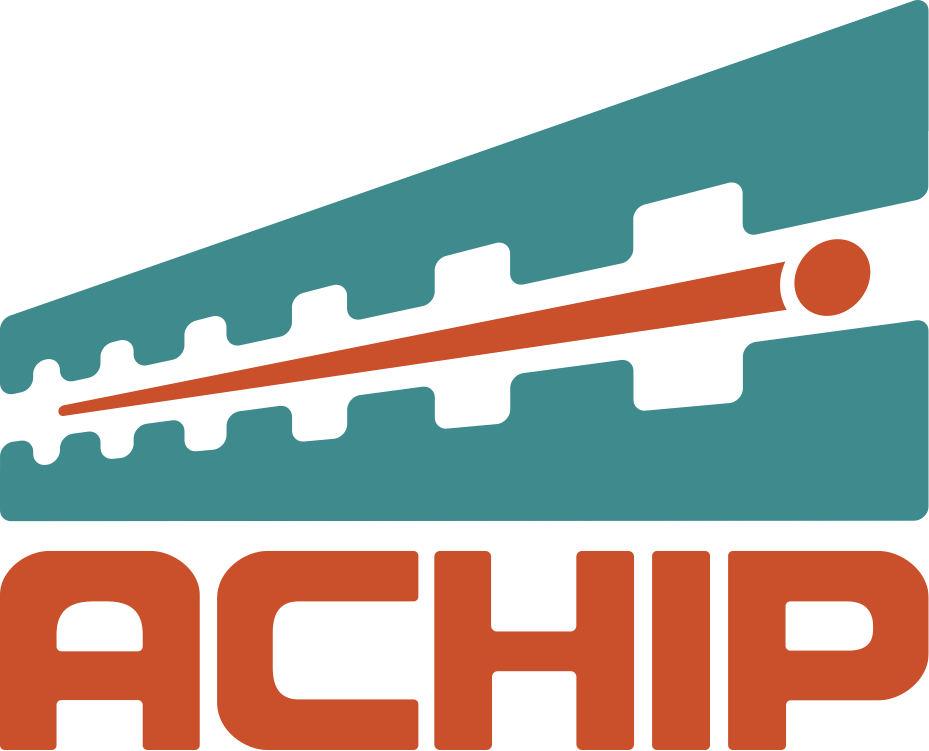 Rasmus Ischebeck — EAAC 2019 — Characterization of the Electron Beam in the ACHIP Chamber in SwissFEL
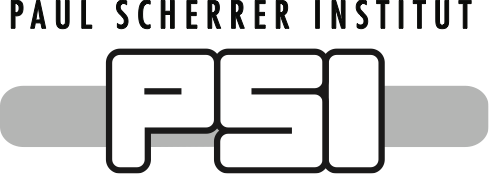 Measurement of Bunch Length and Peak Current
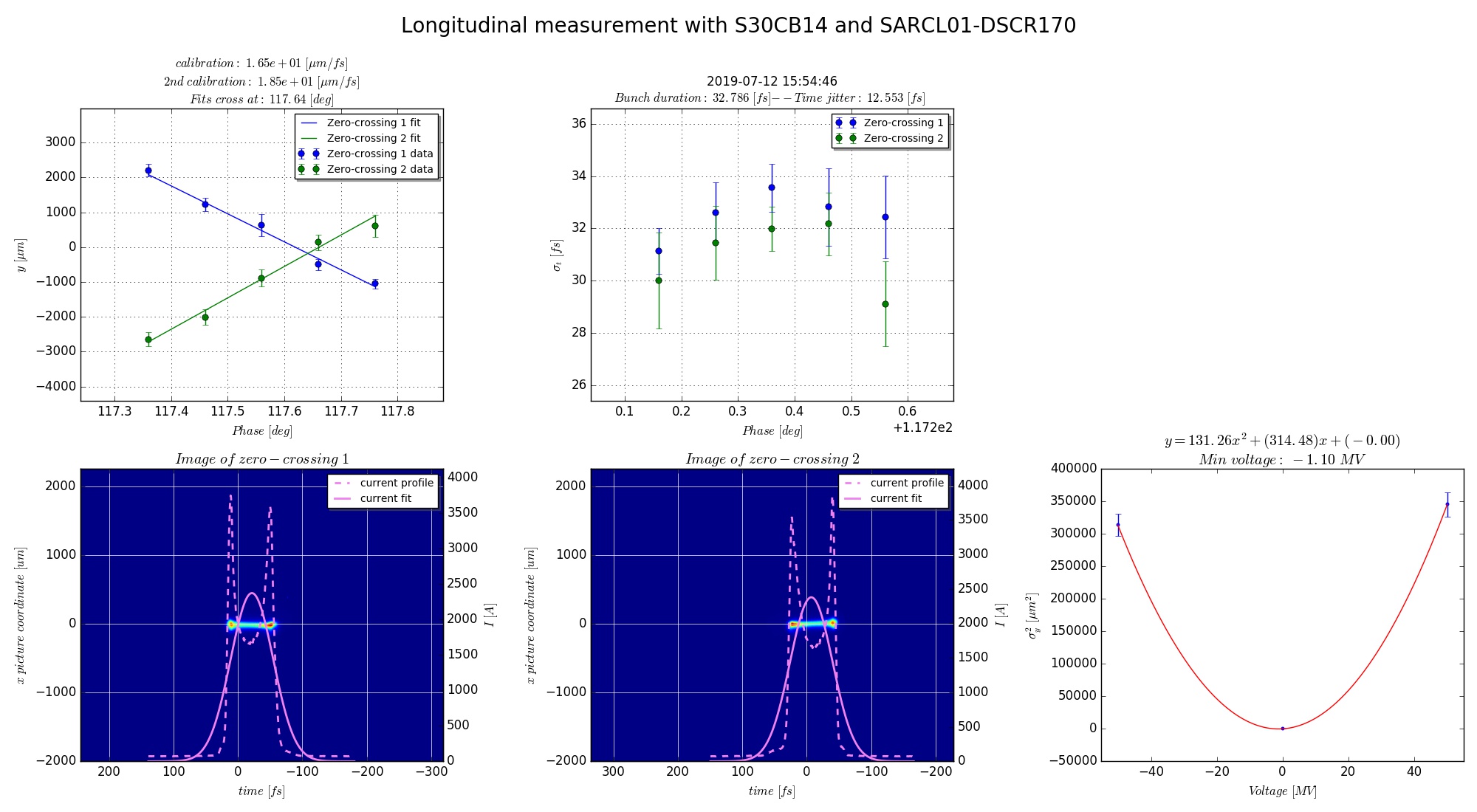 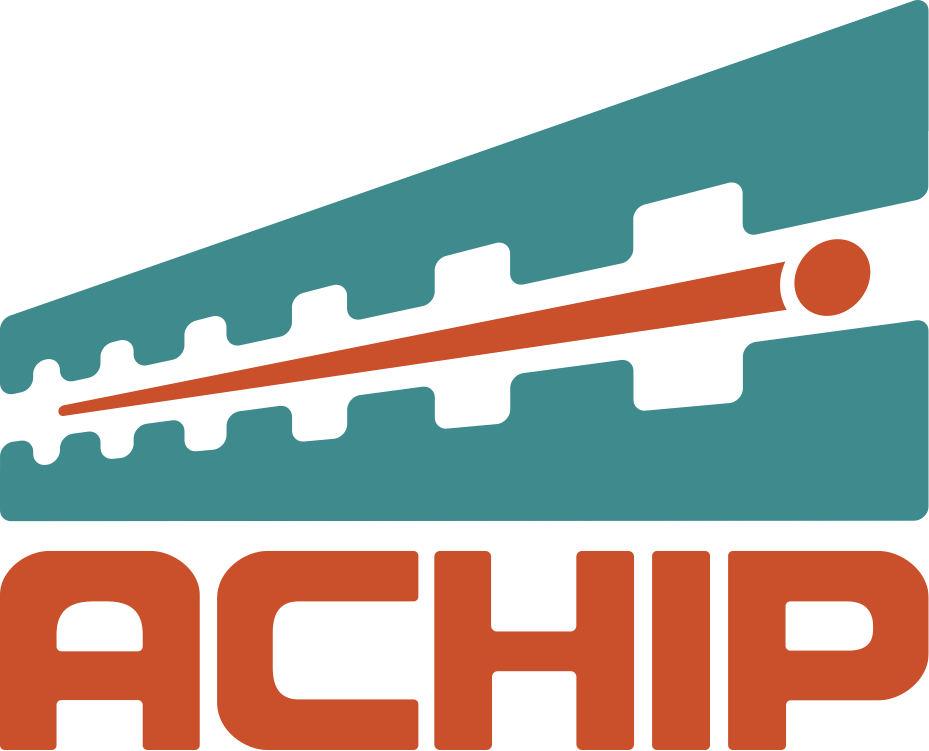 Rasmus Ischebeck — EAAC 2019 — Characterization of the Electron Beam in the ACHIP Chamber in SwissFEL
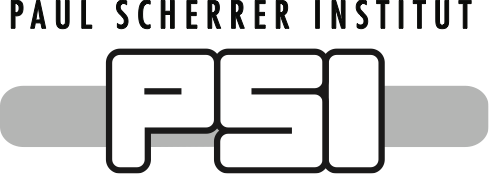 Beam Upstream of Interaction Chamber
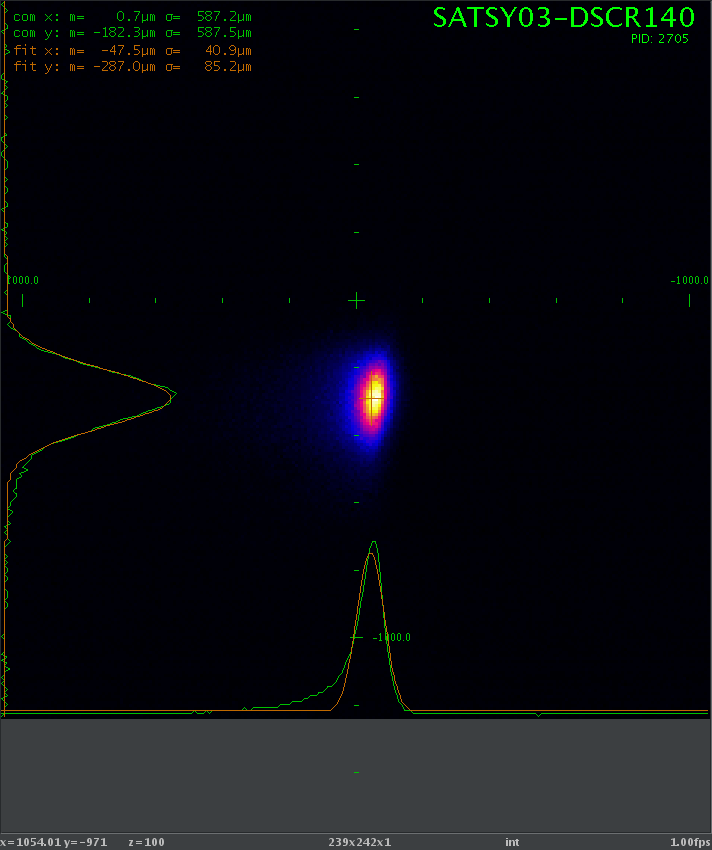 Measured profile in switchyard
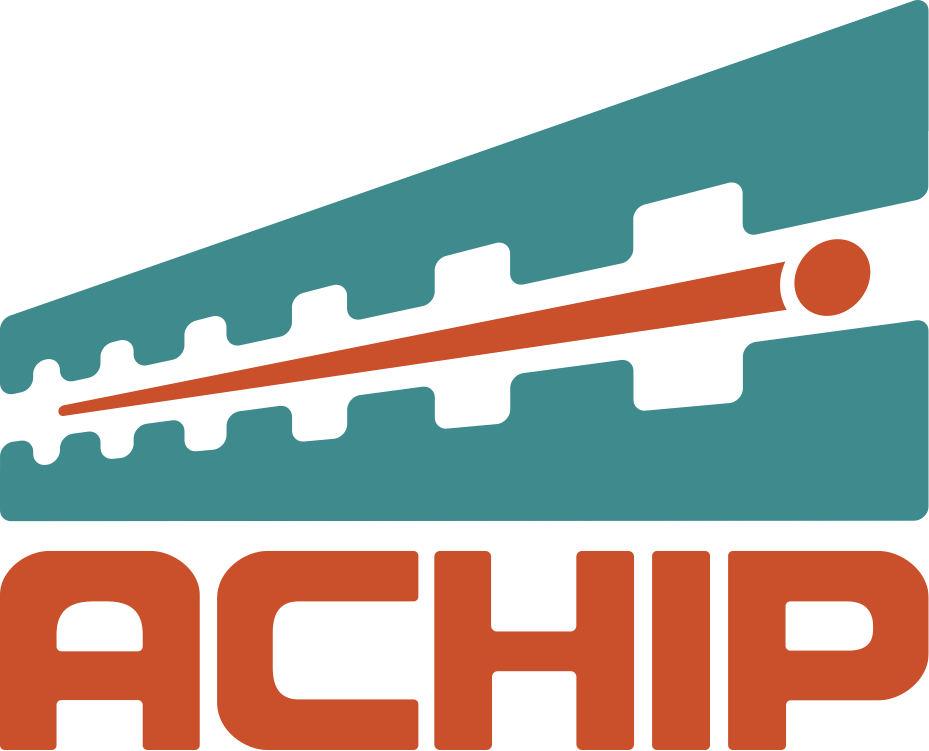 Rasmus Ischebeck — EAAC 2019 — Characterization of the Electron Beam in the ACHIP Chamber in SwissFEL
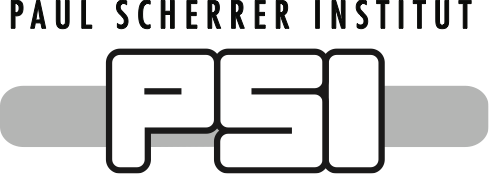 Quadrupole Alignment
Quadrupole settings for minimum losses
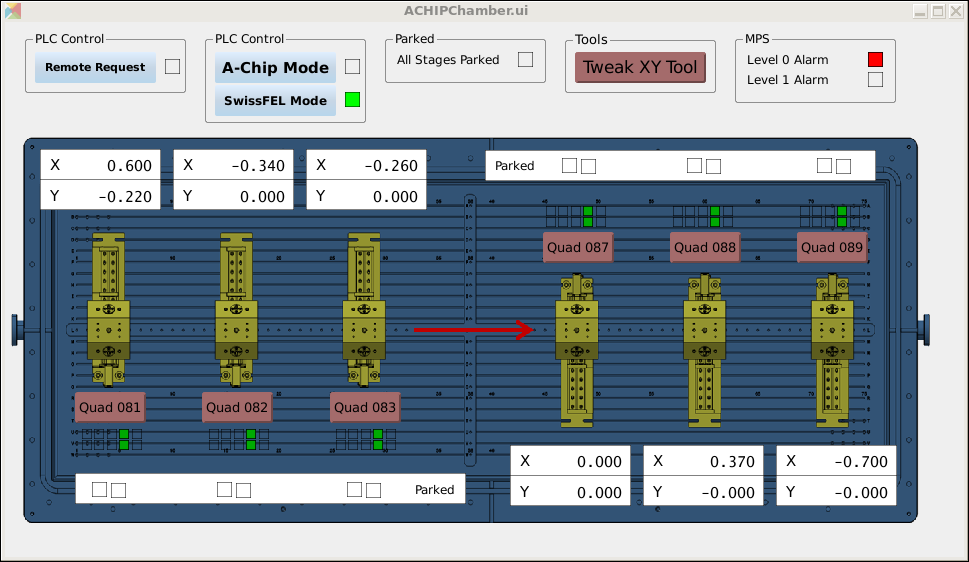 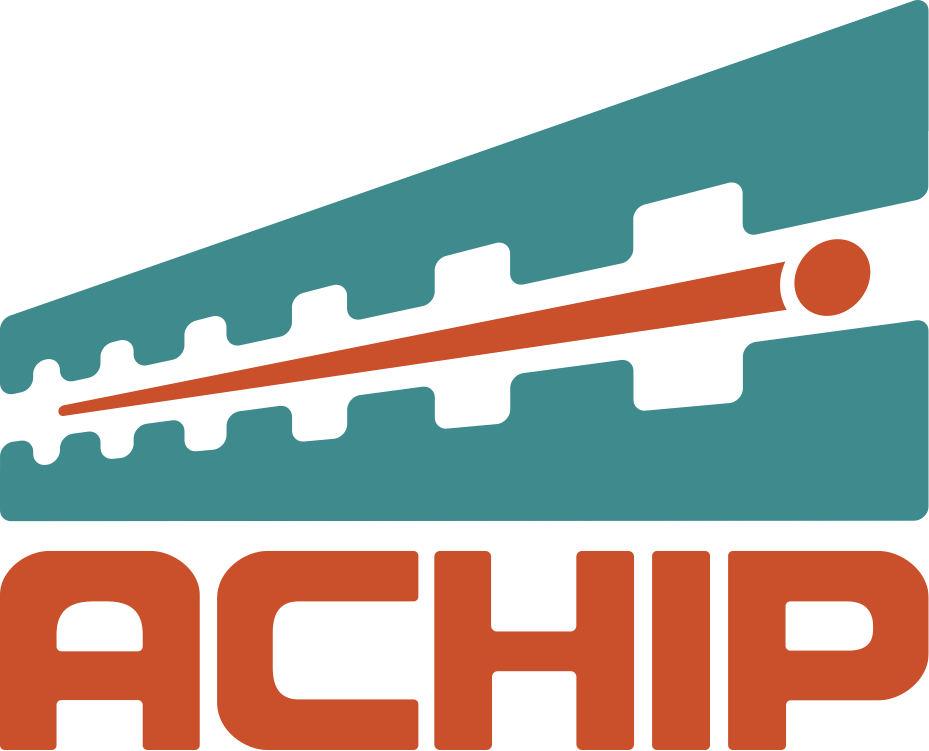 Rasmus Ischebeck — EAAC 2019 — Characterization of the Electron Beam in the ACHIP Chamber in SwissFEL
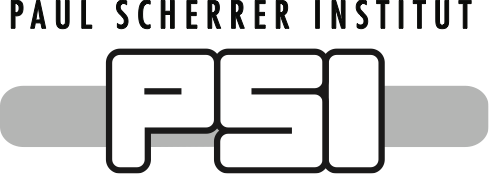 BunCh Charge and Transmission
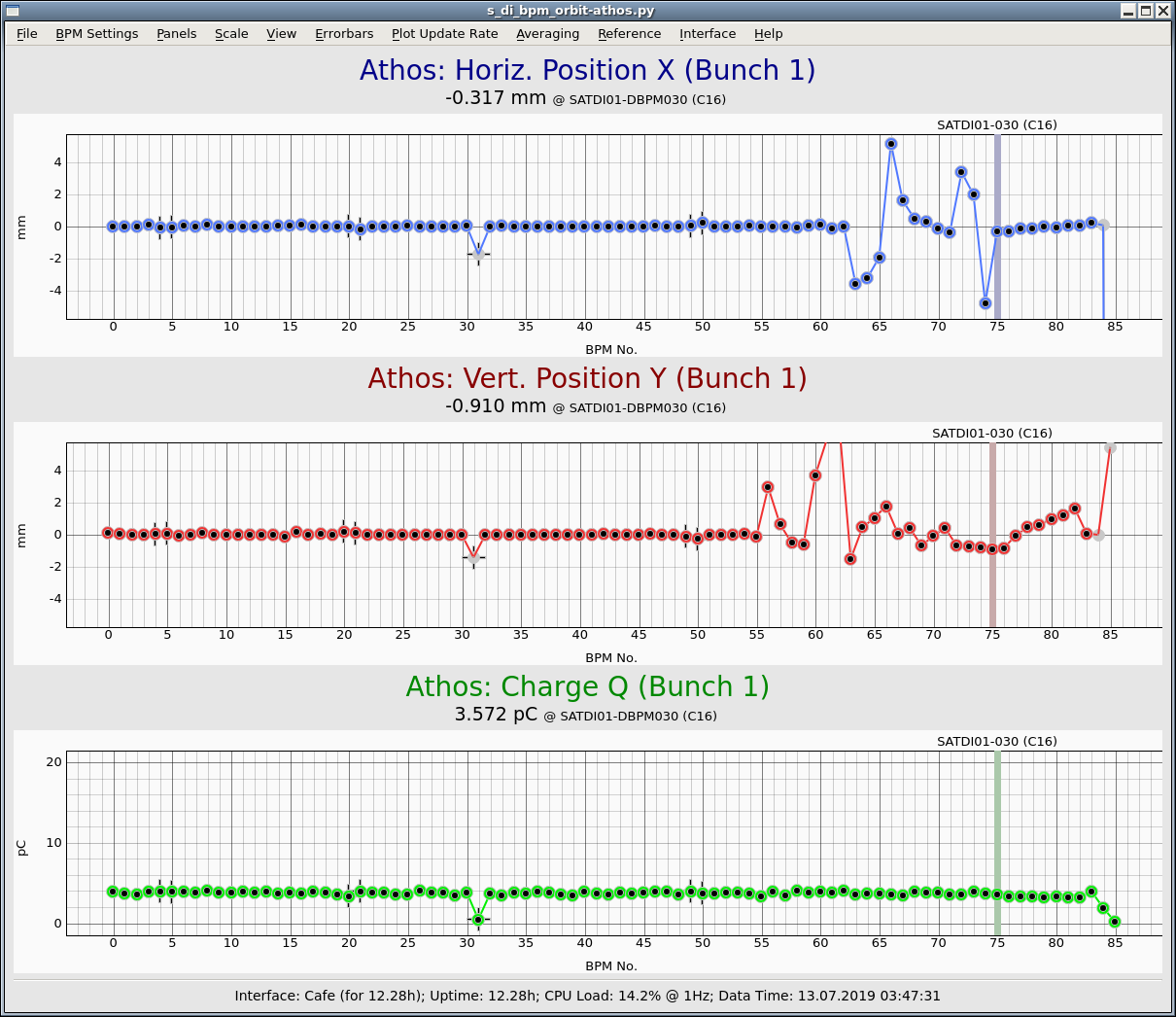 Measured with cavity beamposition monitors
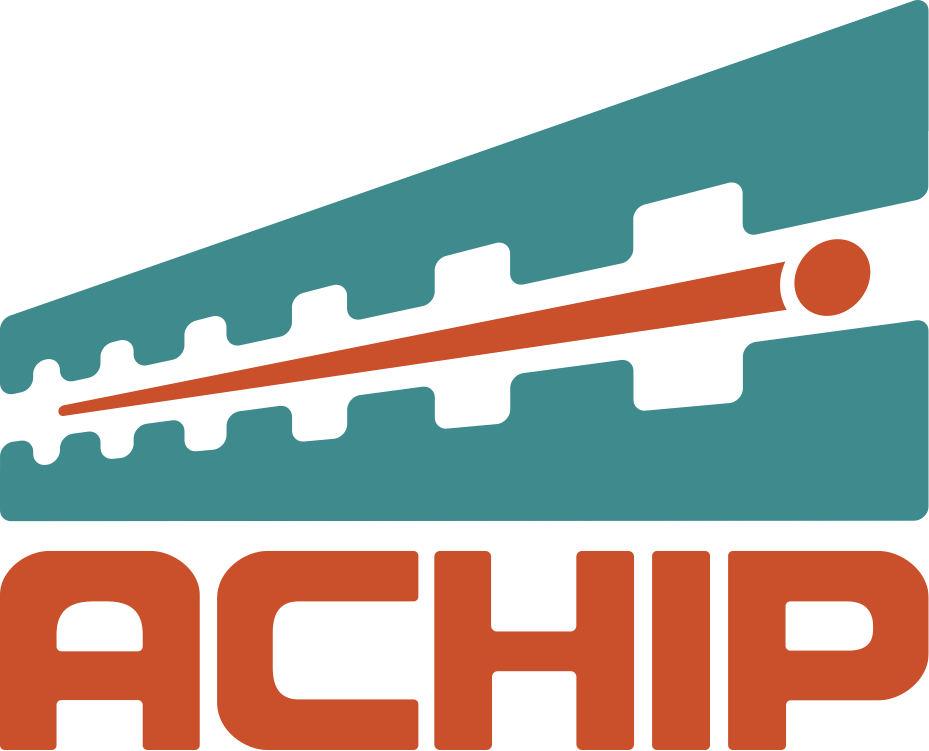 Rasmus Ischebeck — EAAC 2019 — Characterization of the Electron Beam in the ACHIP Chamber in SwissFEL
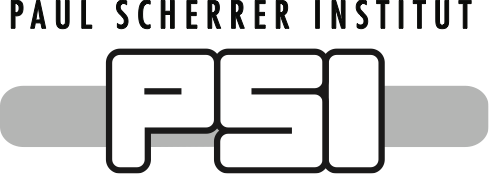 V
2x 8h shifts for alignment and transport through chamber with quadrupoles
Beam profile characterization started with wire scanner (wire width: ~1 um)
Collect beam loss signal w.r.t. wire position
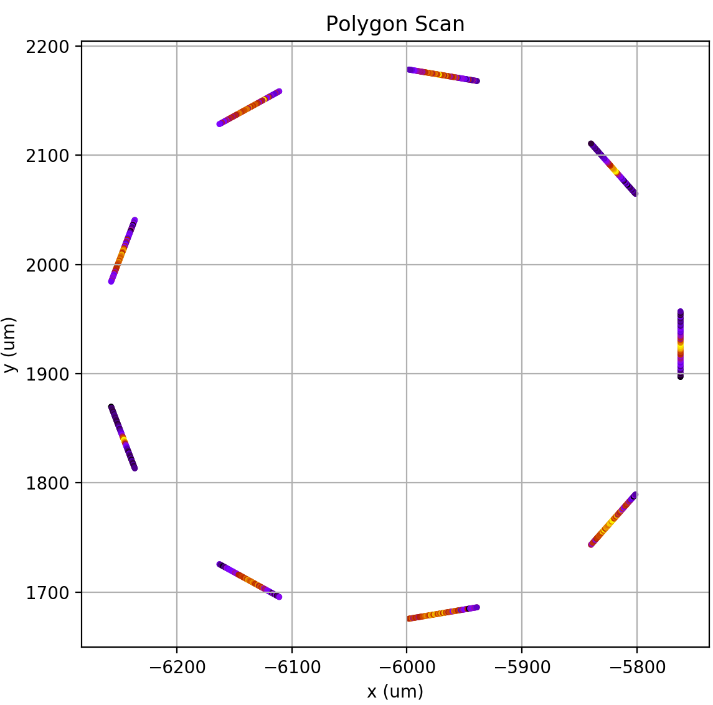 Total scan duration
9 wires * 100 shots\wire \ 1 Hz = 15 min
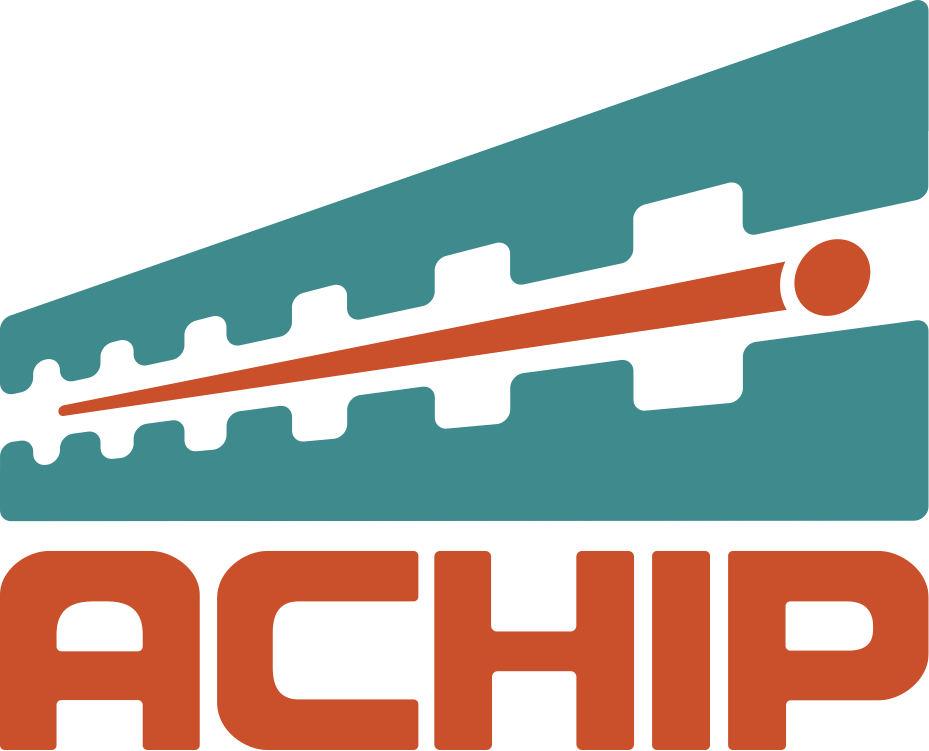 Rasmus Ischebeck — EAAC 2019 — Characterization of the Electron Beam in the ACHIP Chamber in SwissFEL
Vitaliy Guzenko, Benedikt Hermann
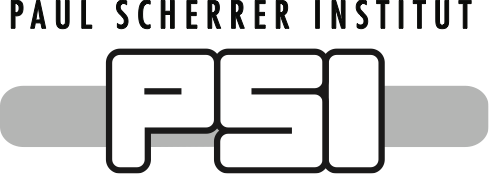 Beam Size Measurement: 2D Gaussian Fit
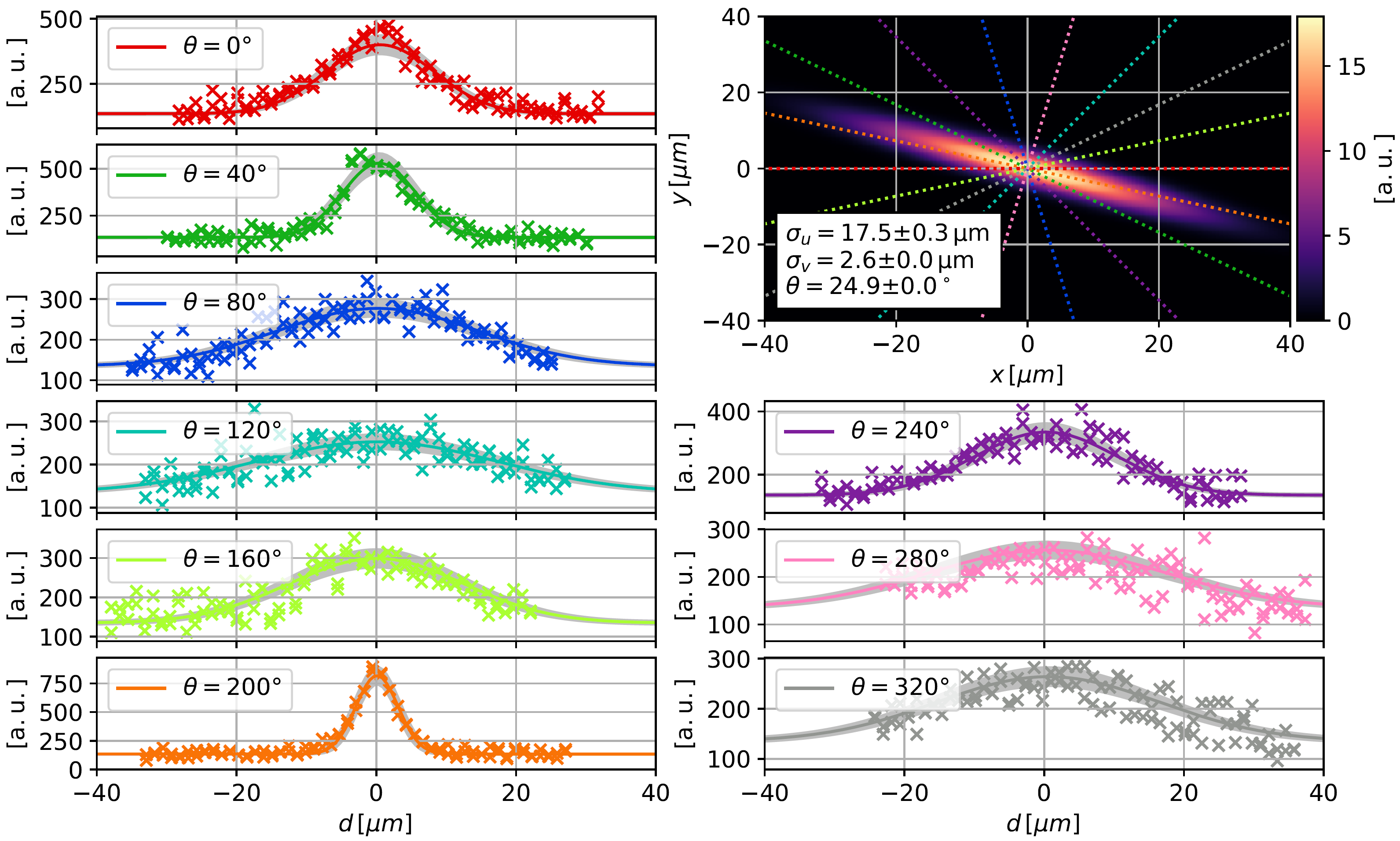 Preliminary
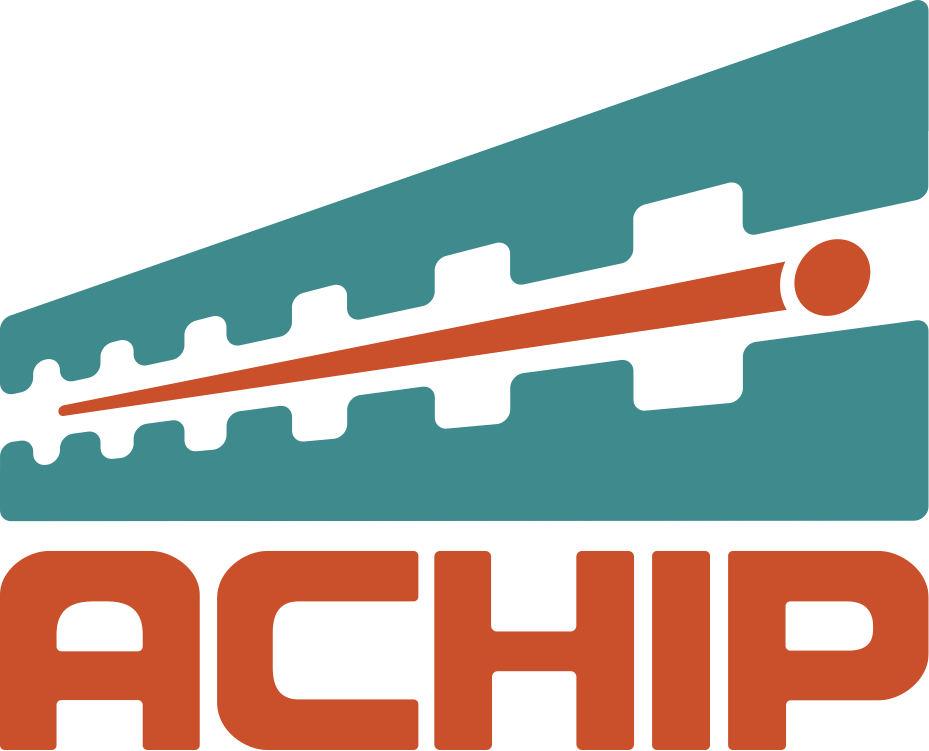 Rasmus Ischebeck — EAAC 2019 — Characterization of the Electron Beam in the ACHIP Chamber in SwissFEL
Data Analysis: Adrian Kirchner, visiting student from FAU Erlangen
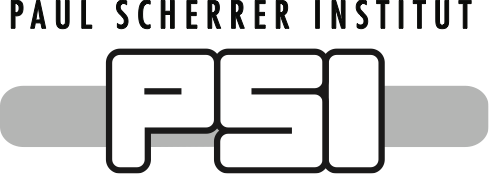 Beam Size Measurement: Tomography
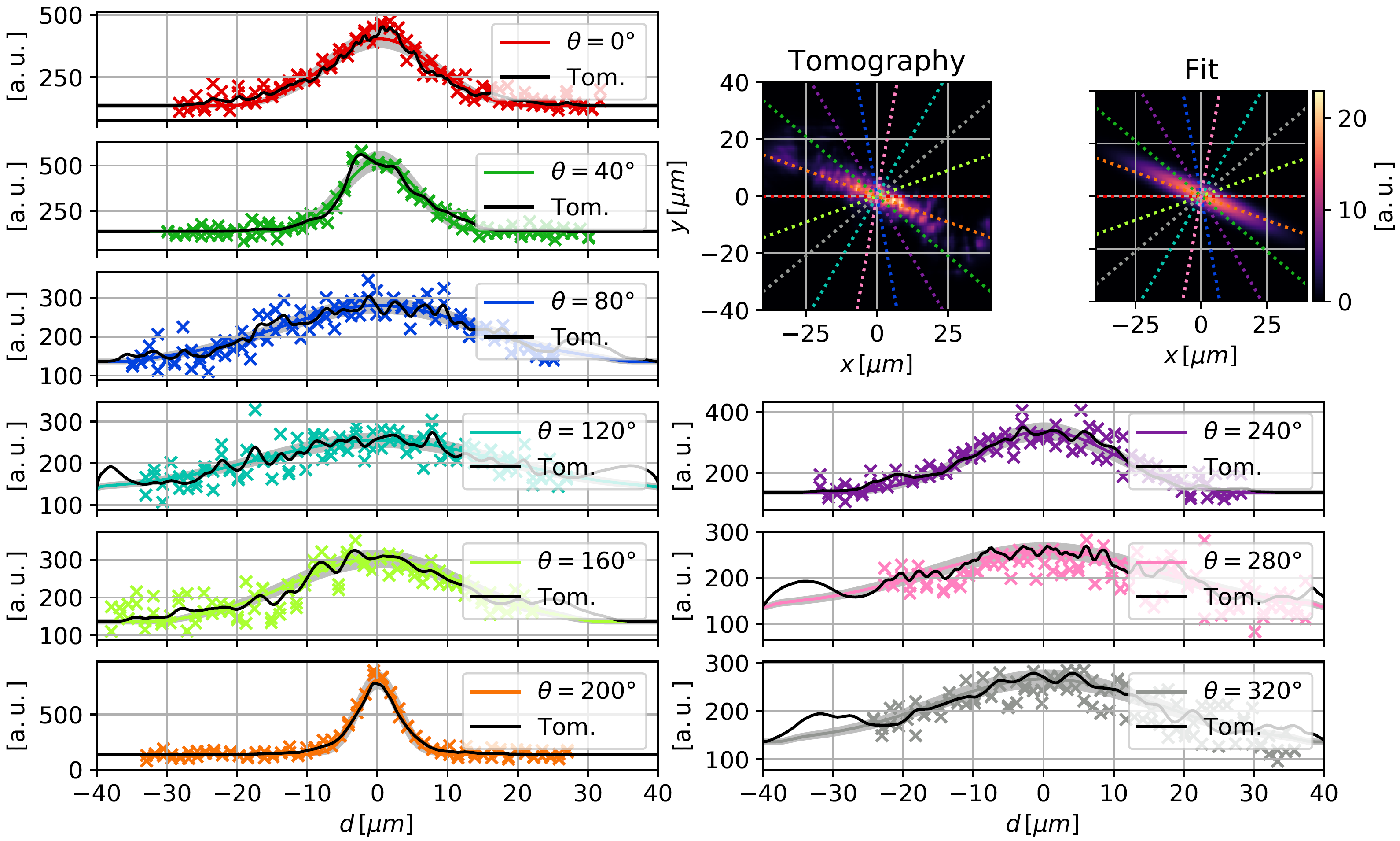 Preliminary
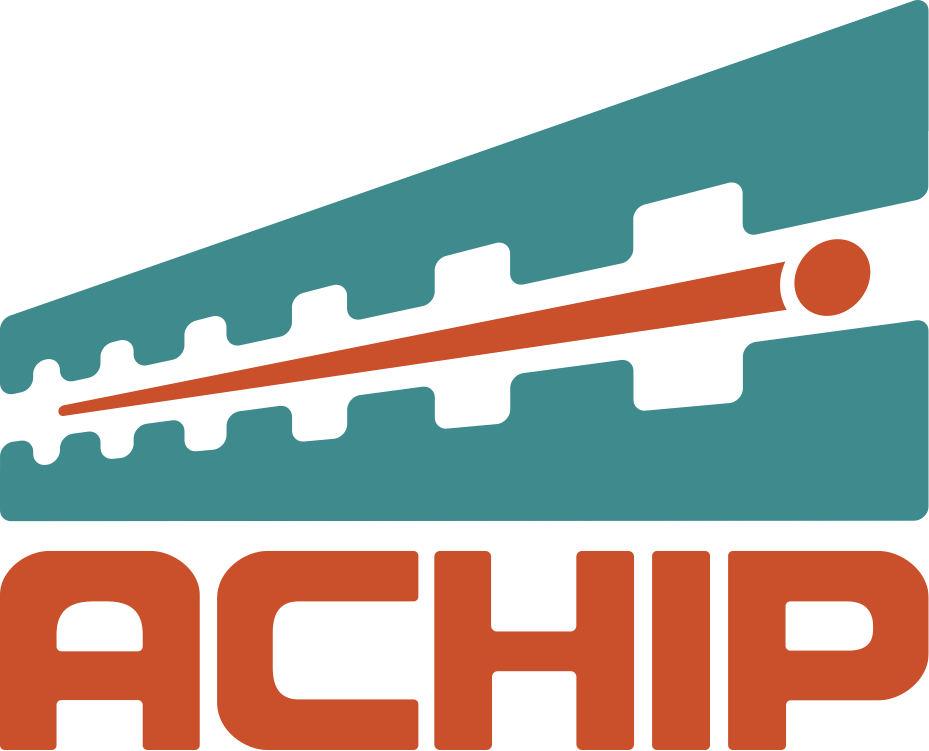 Rasmus Ischebeck — EAAC 2019 — Characterization of the Electron Beam in the ACHIP Chamber in SwissFEL
Benedikt Hermann, Adrian Kirchner
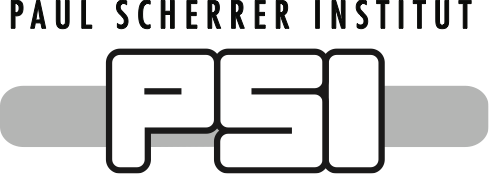 Beam Size Analysis
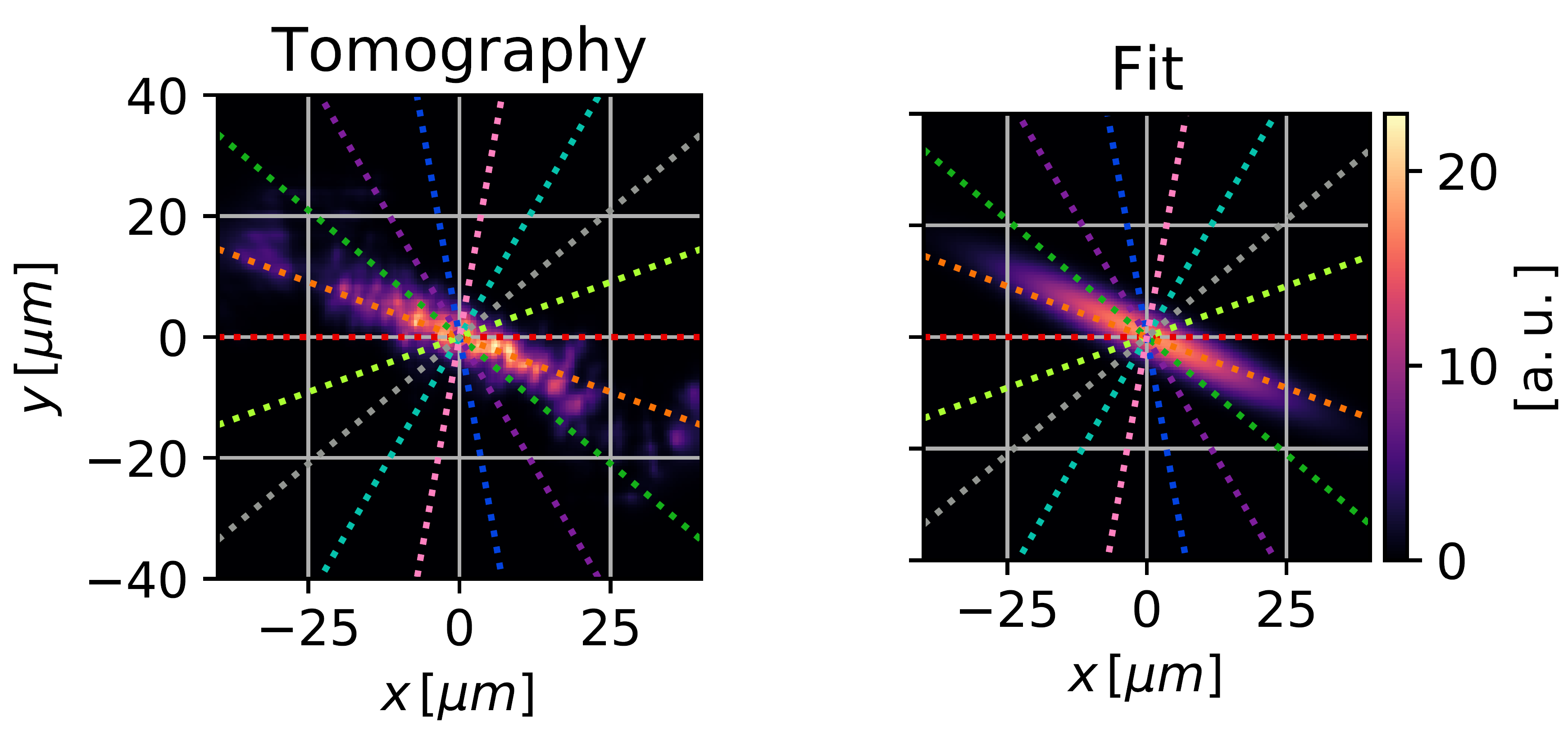 Preliminary
– Assumption: Gaussian shape
+ Fast 
+ Stable even with fewer wires 
   and poor SNR
+ No assumption on distribution 
+ Feature reconstruction
– Prone to noise, smoothing kernel
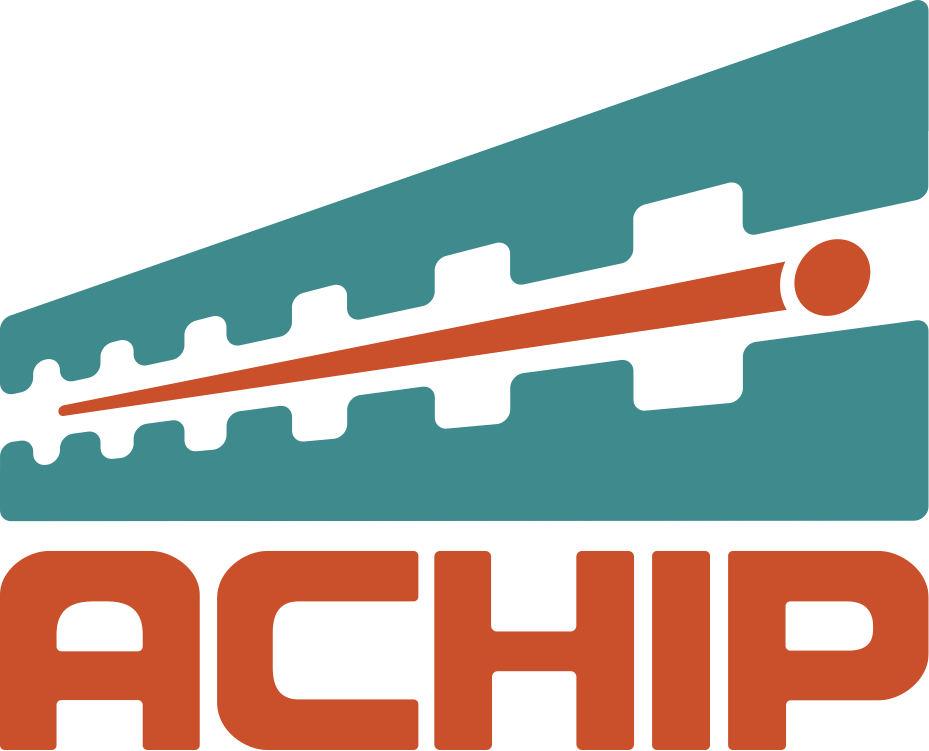 Rasmus Ischebeck — EAAC 2019 — Characterization of the Electron Beam in the ACHIP Chamber in SwissFEL
Benedikt Hermann, Adrian Kirchner
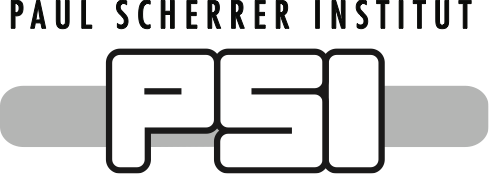 Beam characterization, wire scan tomography
First Measurement

X-Y tilt: ~ 25 deg

Next steps:

Reduce emittance at Injector
Improve matching
Minimize dispersion
Optimize alignment

Improve detector position (beam loss monitor) for better SNR
 sub-µm beam size in x and y
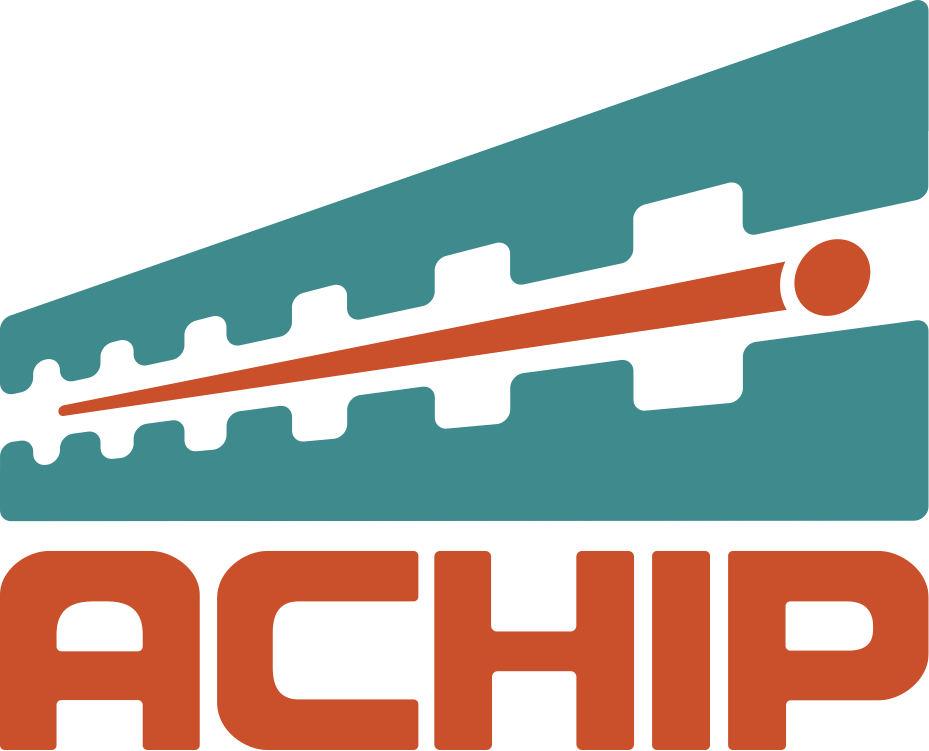 Rasmus Ischebeck — EAAC 2019 — Characterization of the Electron Beam in the ACHIP Chamber in SwissFEL
Benedikt Hermann
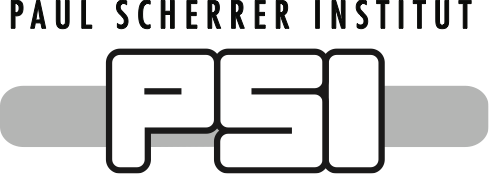 Emittance Measurement with Wire Scanner
Measure beam profile at different phase advances
Instead of quad-scan, move hexapod along z (range: +/- 5 cm)
At center:  cm
Evolution of  around focus: 
Phase advance: 
Rapid phase advance around small focus
For +/- 5 cm:  157 deg

 4D (x, y, x’, y’) Phase space tomography
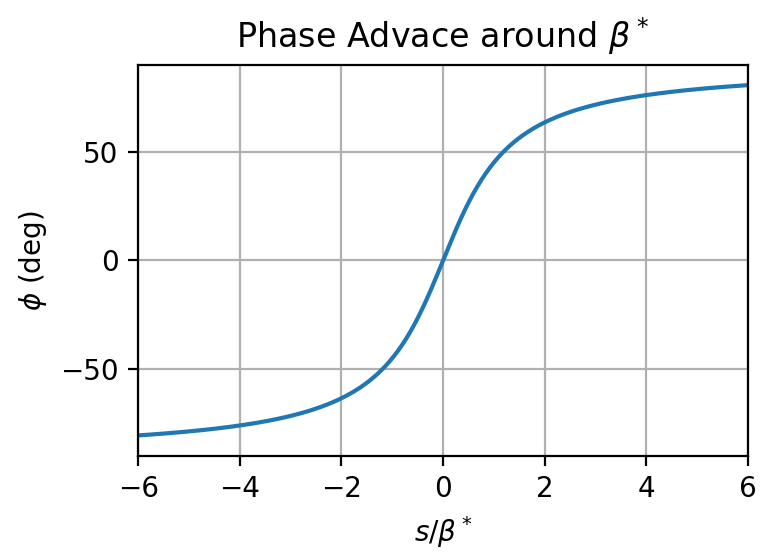 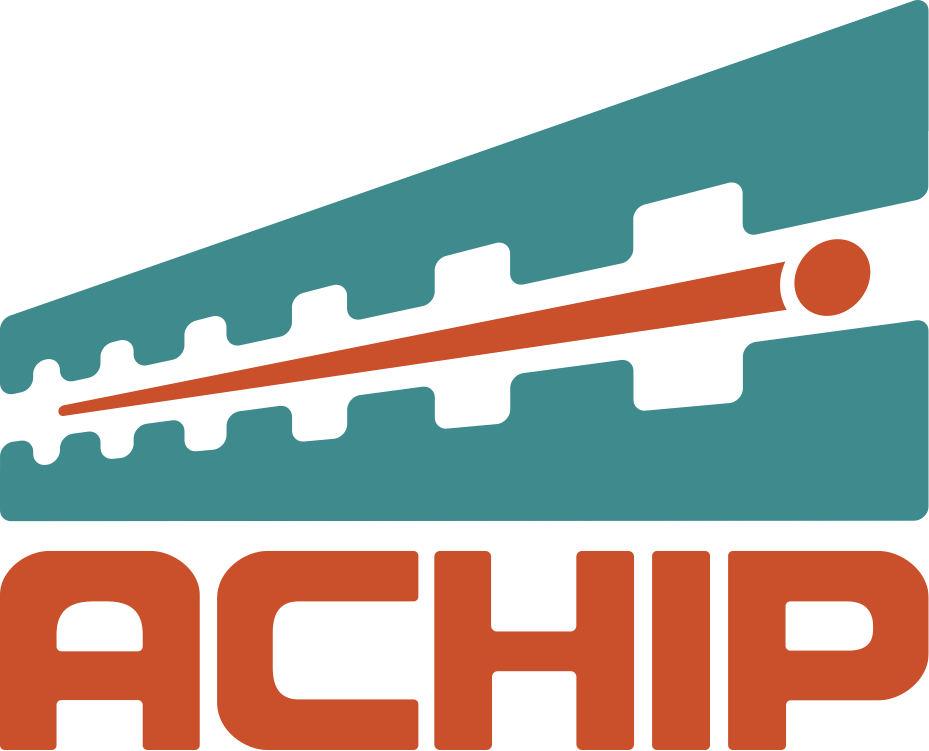 Rasmus Ischebeck — EAAC 2019 — Characterization of the Electron Beam in the ACHIP Chamber in SwissFEL
Benedikt Hermann
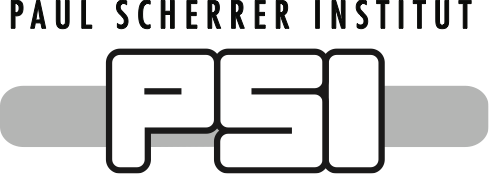 The Accelerator on a Chip International Program
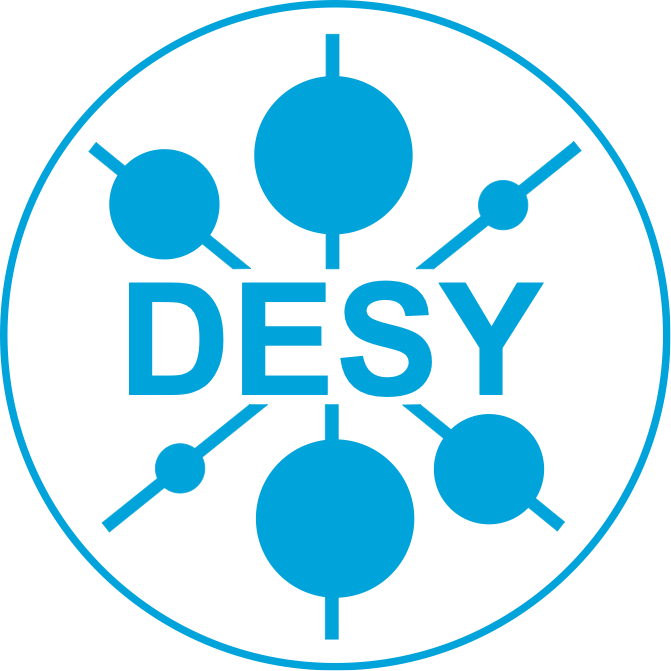 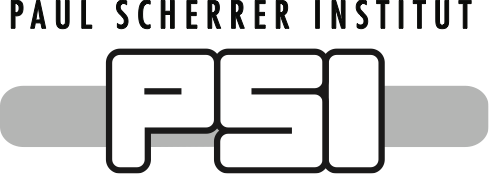 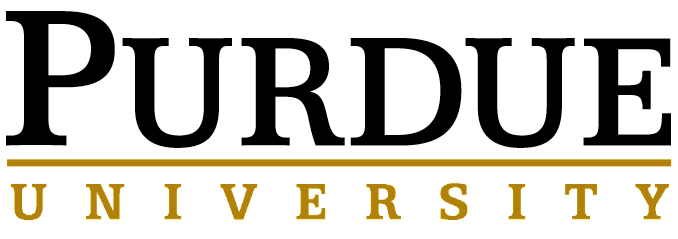 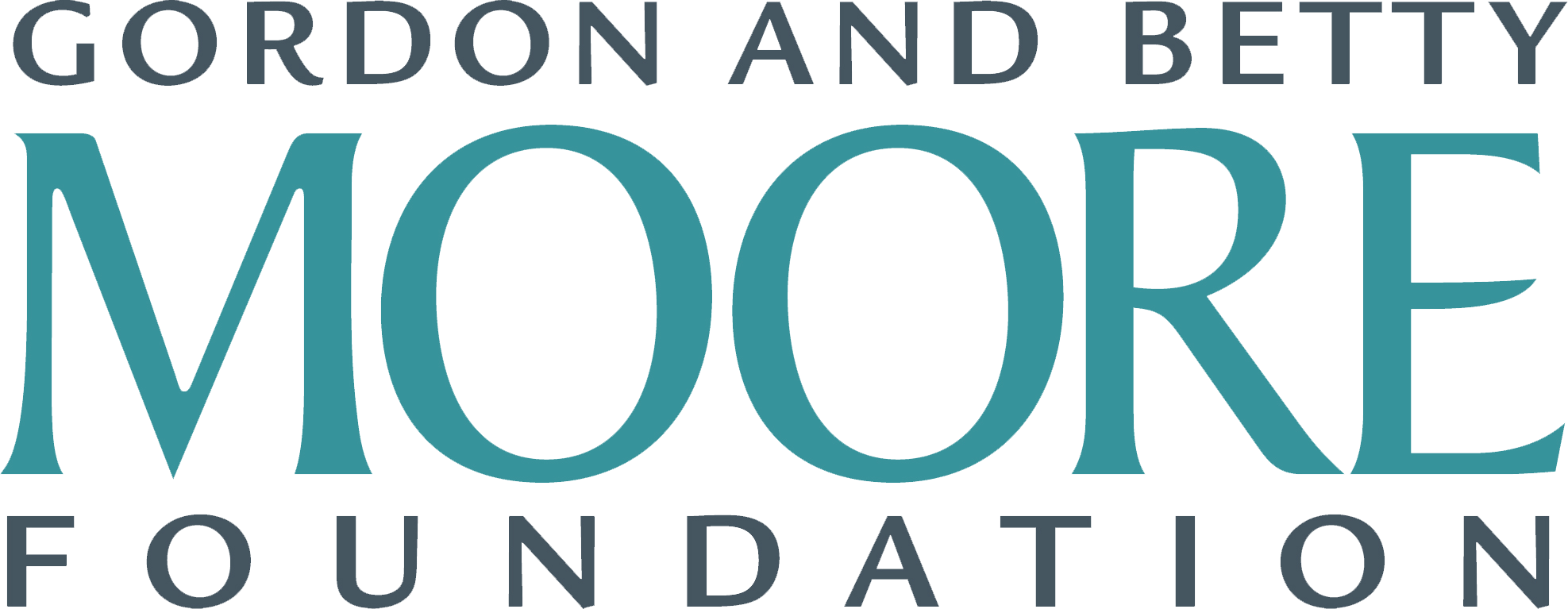 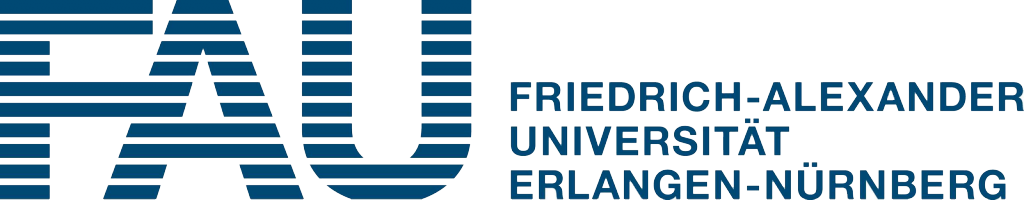 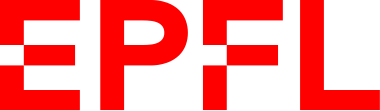 Leonid Rivkin
Yves Bellouard
Minghao Qi
Yun Jo Lee
Franziska Frei
Rasmus Ischebeck
Andreas Adelmann
Simona Bettoni
Marco Calvi
Micha Dehler
Vitaliy Guzenko
Benedikt Hermann
Nicole Hiller
Csaba Lombosi
Eduard Prat
Sven Reiche
Gary Greenburg
Robert Kirshner
Lloyd Lee


Scientific Advisors
Reinhard Brinkmann
Chan Joshi
Tor Raubenheimer


Guest Scientists
Heather Andrews
Tomohiko HIrano
Yeng-Chieh Huang
Ido Kaminer
John Lewellen
Evgenya Simakov
Eric Weis
Peter Hommelhoff
Johannes Illmer
Stefanie Kraus
Ang Li
Anna Mittelbach
Yuya Morimoto
Norbert Schönenberger
Roy Shiloh
Alexander Tafel
Peyman Yousefi
Ralph Aßmann
Ingmar Hartl
Franz Kärtner
Florian Burkart 
Huseyin Cankaya 
Ulrich Dorda
Luca Genovese 
Sonja Jaster-Merz 
Willi Kuropka 
François Lemery 
Christoph Mahnke 
Barbara Marchetti
Frank Mayet
Axel Rühl
Hongwen Xuan
Hong Ye
Jun Zhu
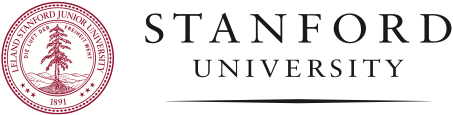 Robert Byer
James Harris
Olav Solgaard
Jelena Vuckovic
Dylan Savage Black
Payton Nash Broaddus
Sergio Carbajo
Andrew Ceballos
Huiyang Deng
Tyler Hughes
Tom Langenstein
Chunghun Lee
Kenneth Leedle
Yu Miao
Alexander Piggott
Dries Vercruysse
Ian Williamson
Si Tan
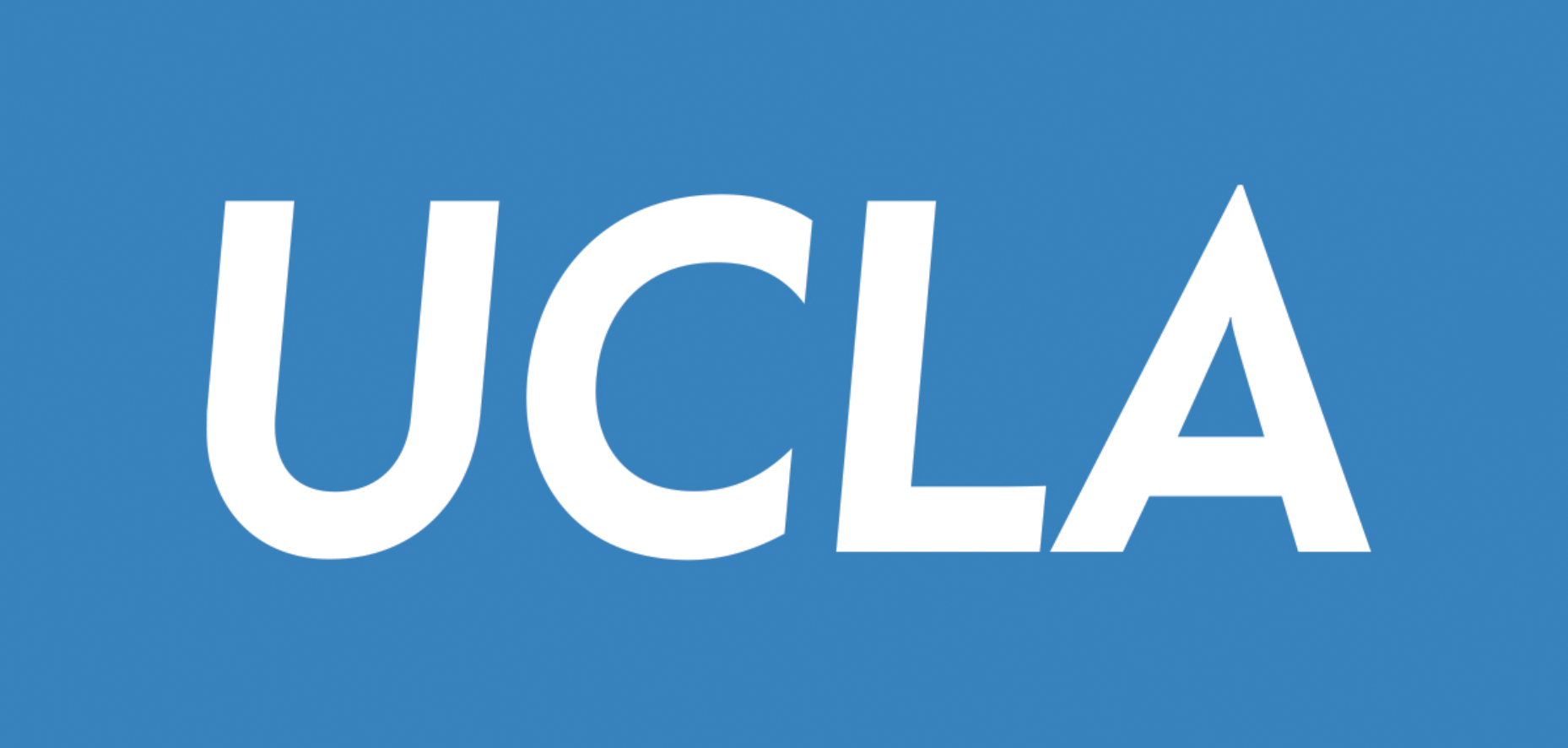 Pietro Musumeci
Jamie Rosenzweig
Sophie Crisp
Eric Cropp
Krish Kabra
Xinglai Shen
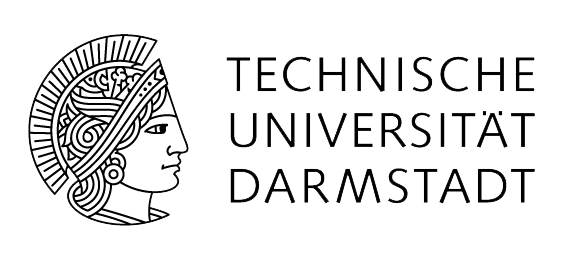 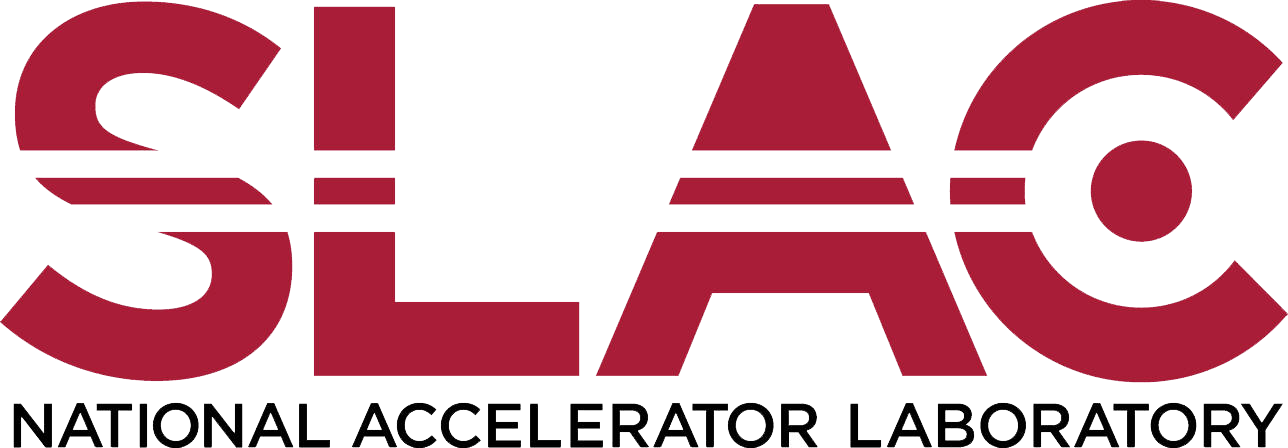 Oliver Boine-Frankenheim
Thilo Egenolf
Uwe Niedermayer
Joel England
Zhirong Huang
Ziran Wu
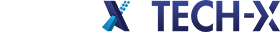 Benjamin Cowan
[Speaker Notes: Will not replace existing accelerators!]